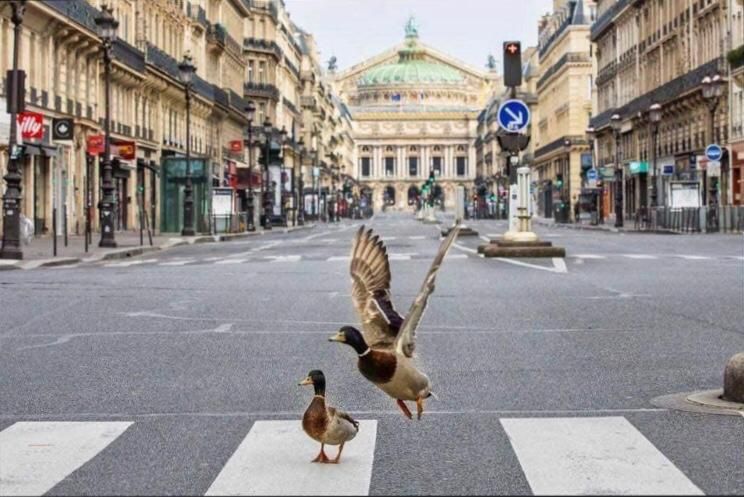 I BAMBINI DELLA SCUOLA DELL'INFANZIA DI BERGANTINO PRESENTANO
LA NATURA SI RIAPPROPRIA DEI PROPRI SPAZI AL TEMPO DEL COVID-19
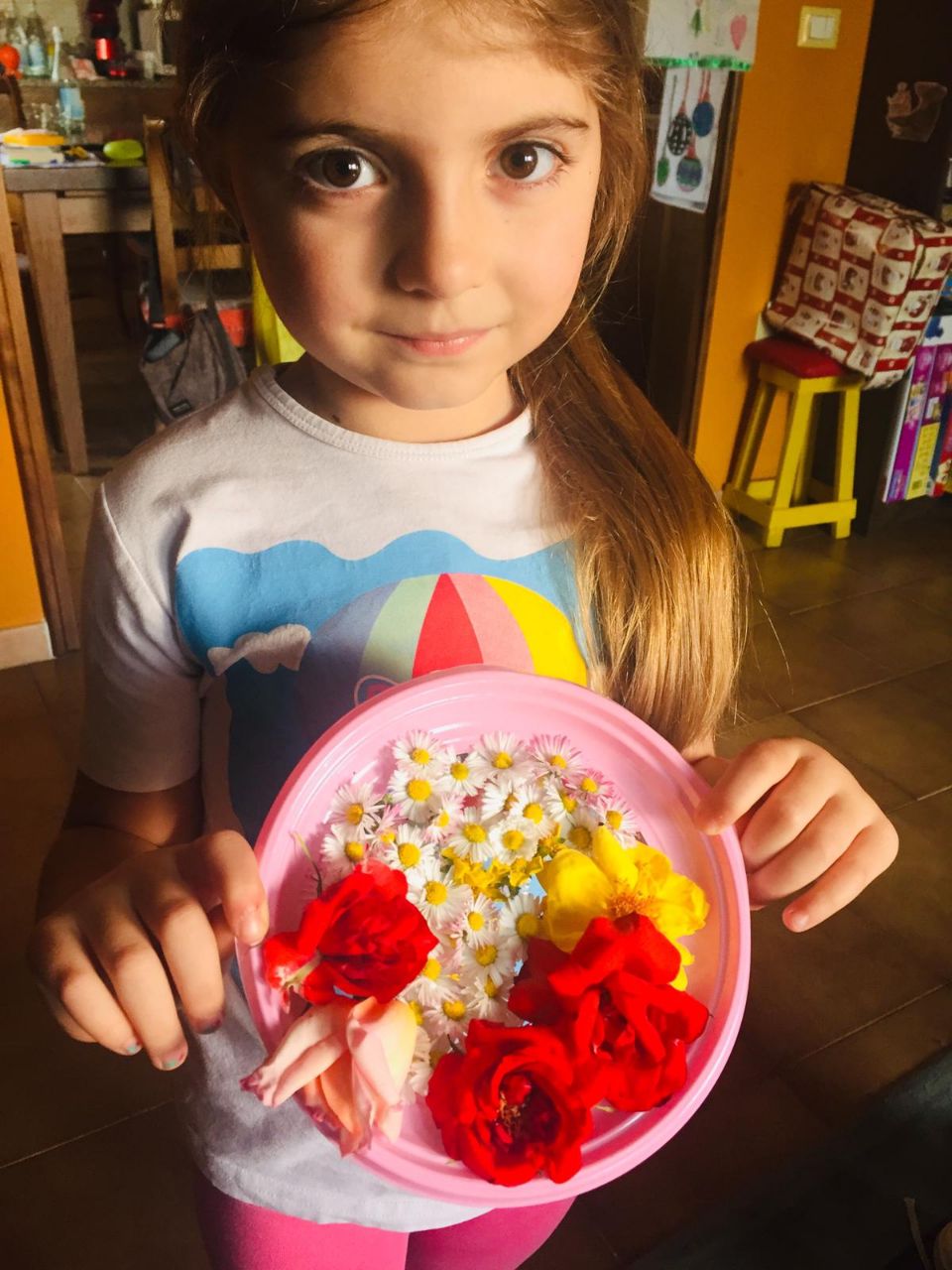 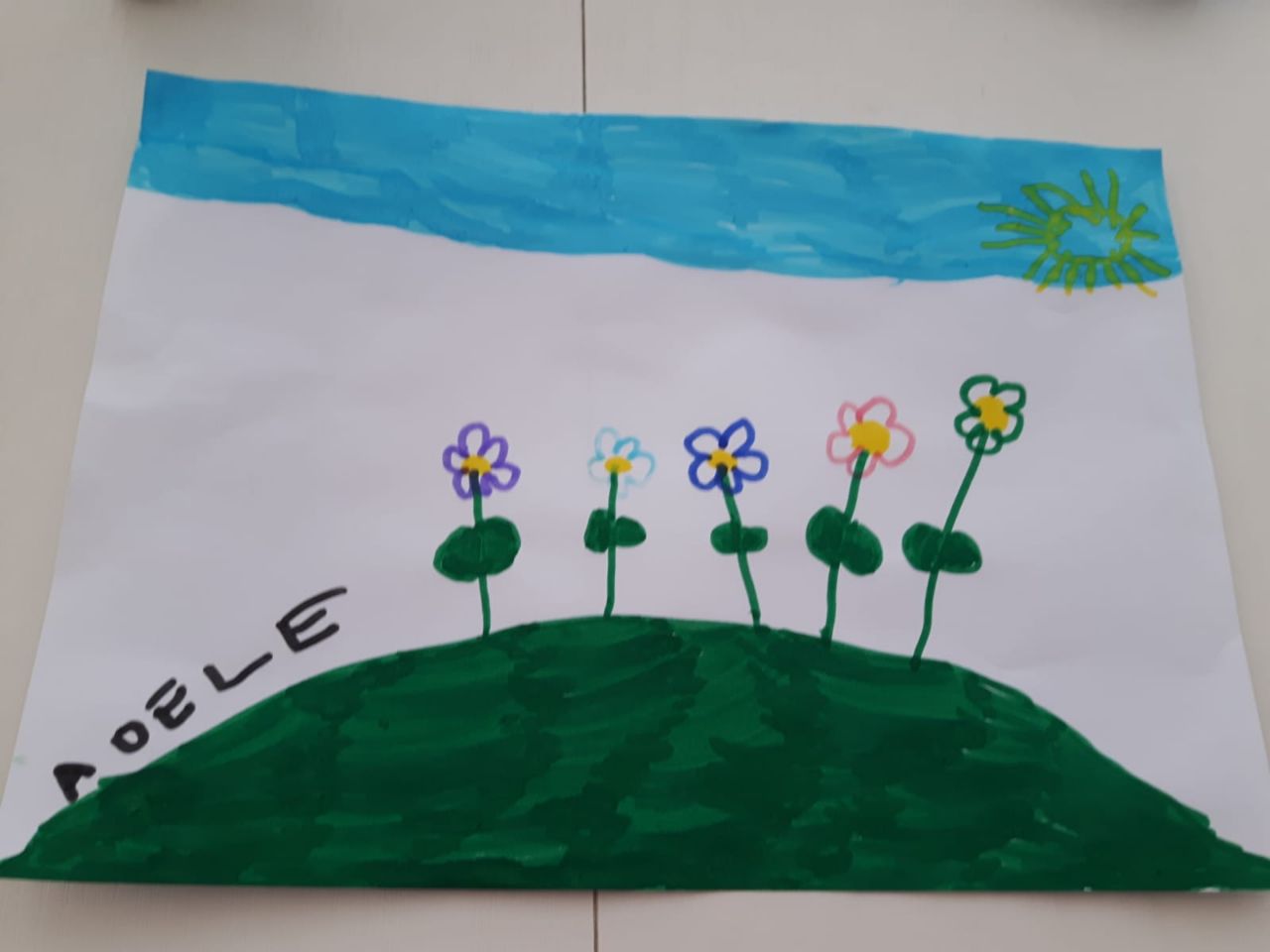 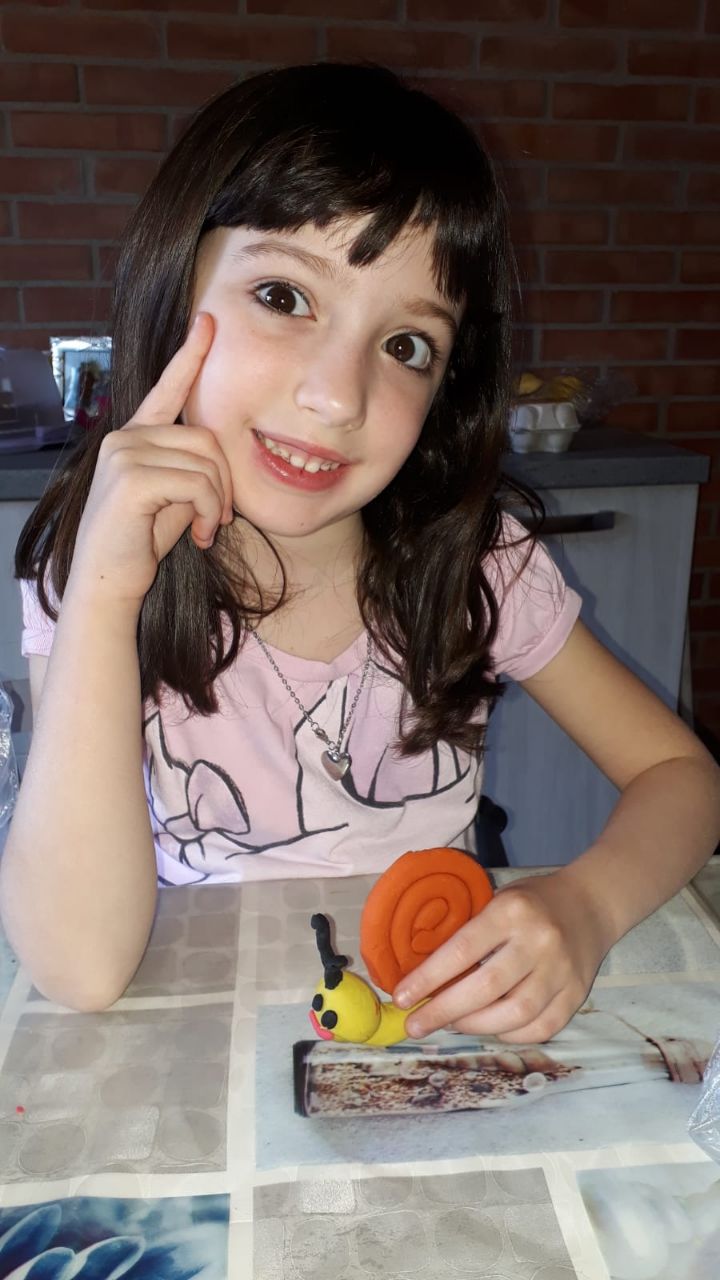 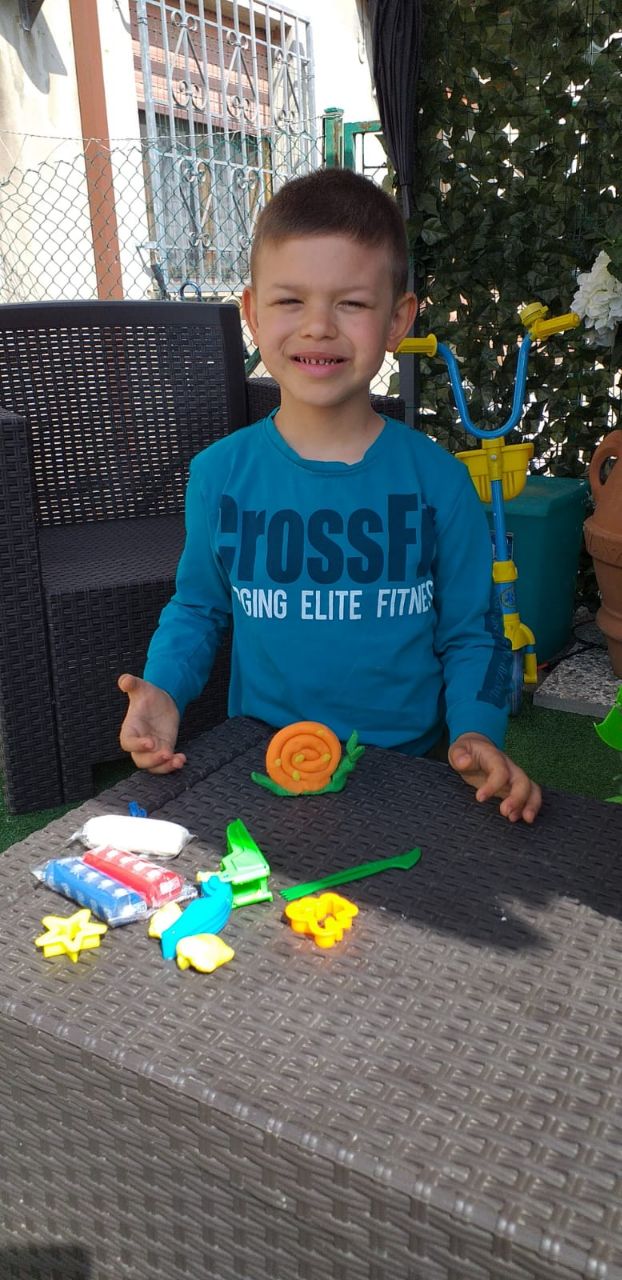 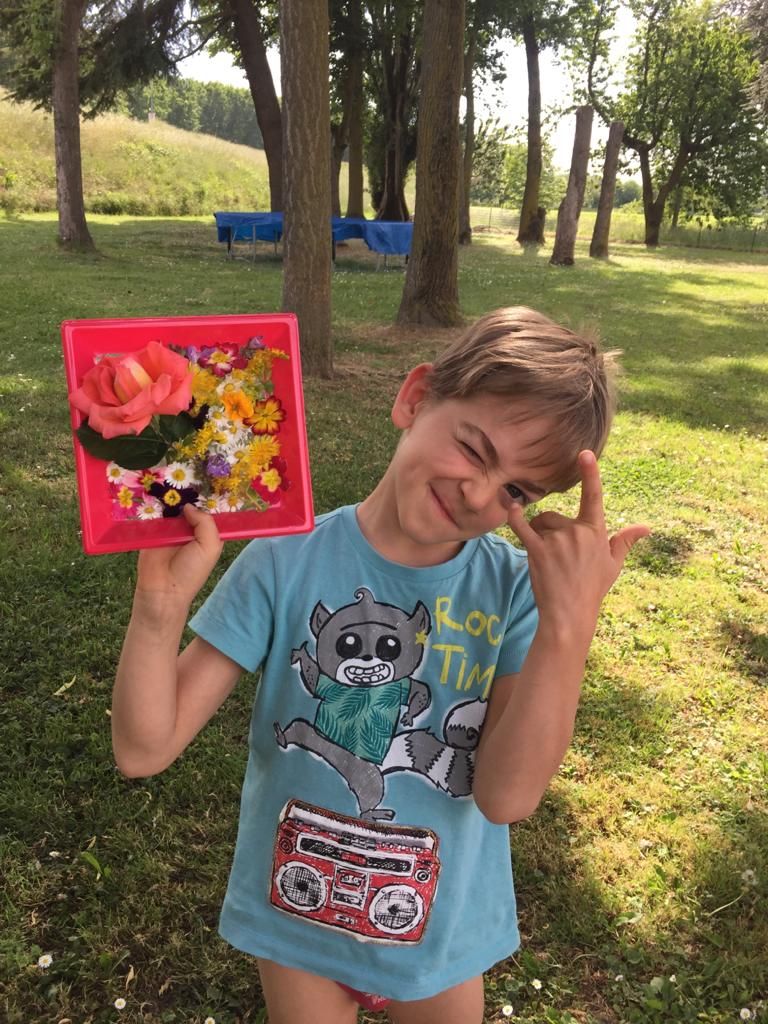 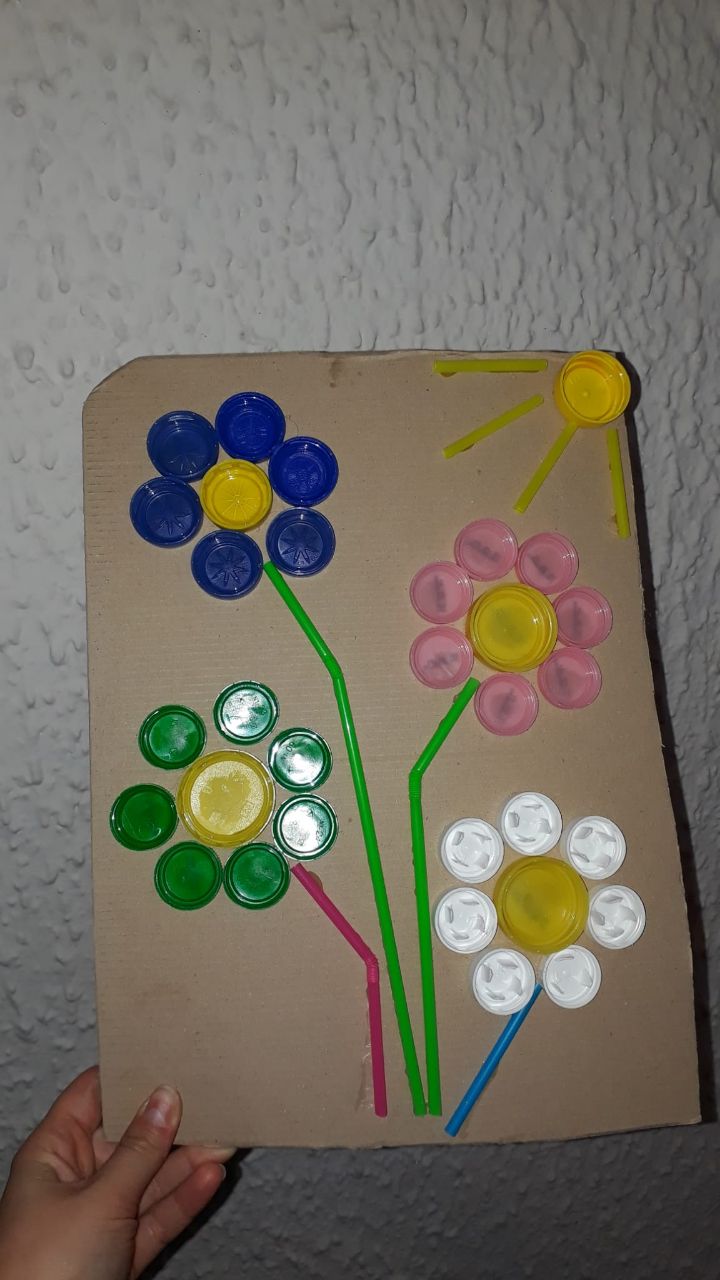 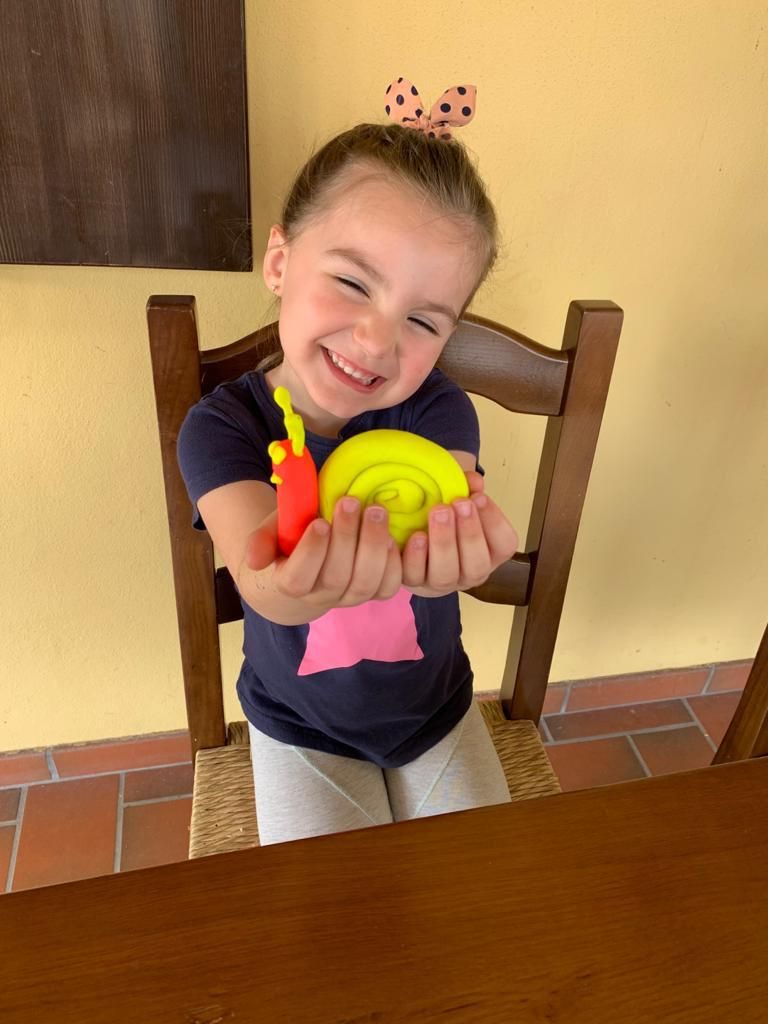 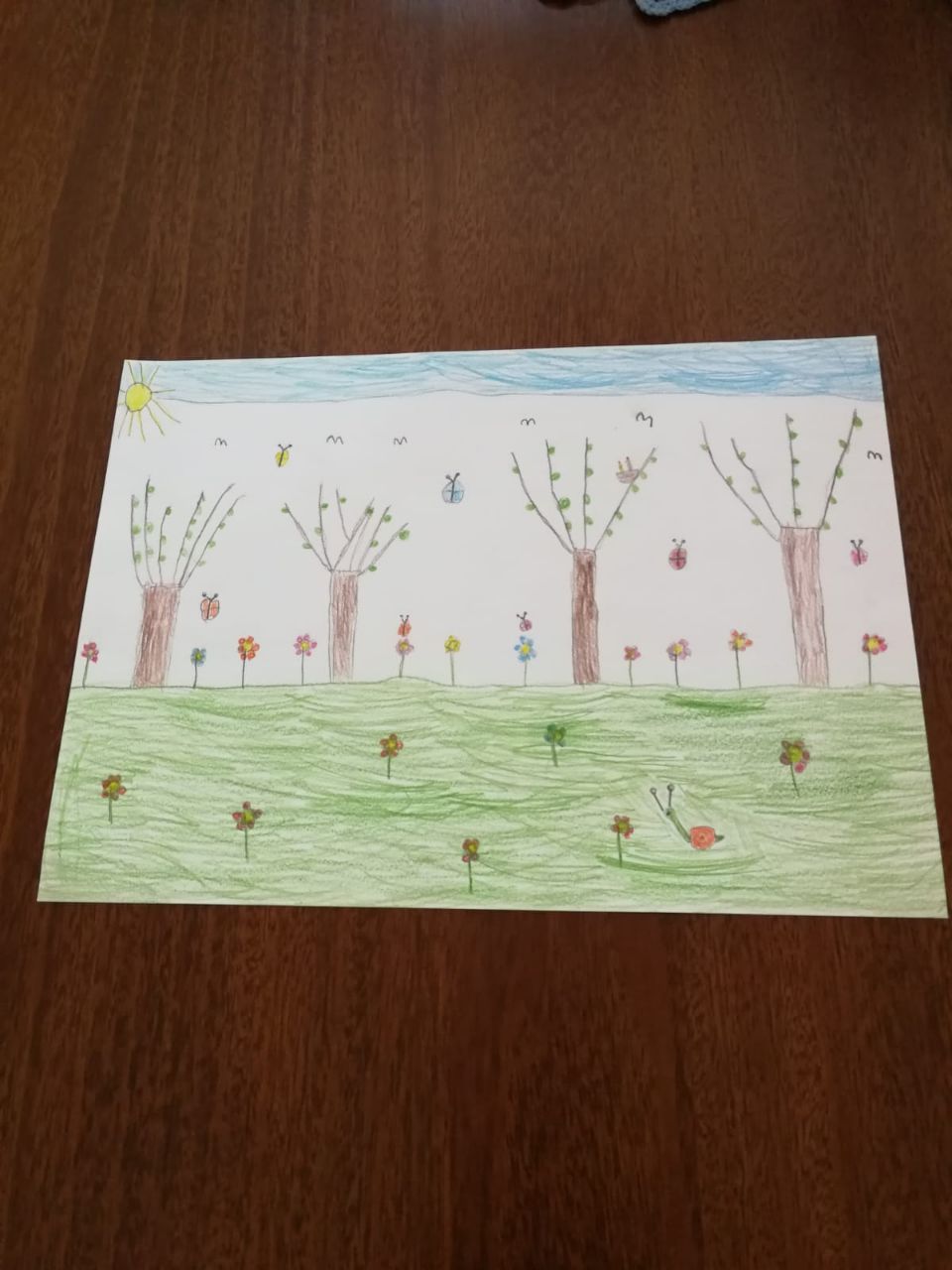 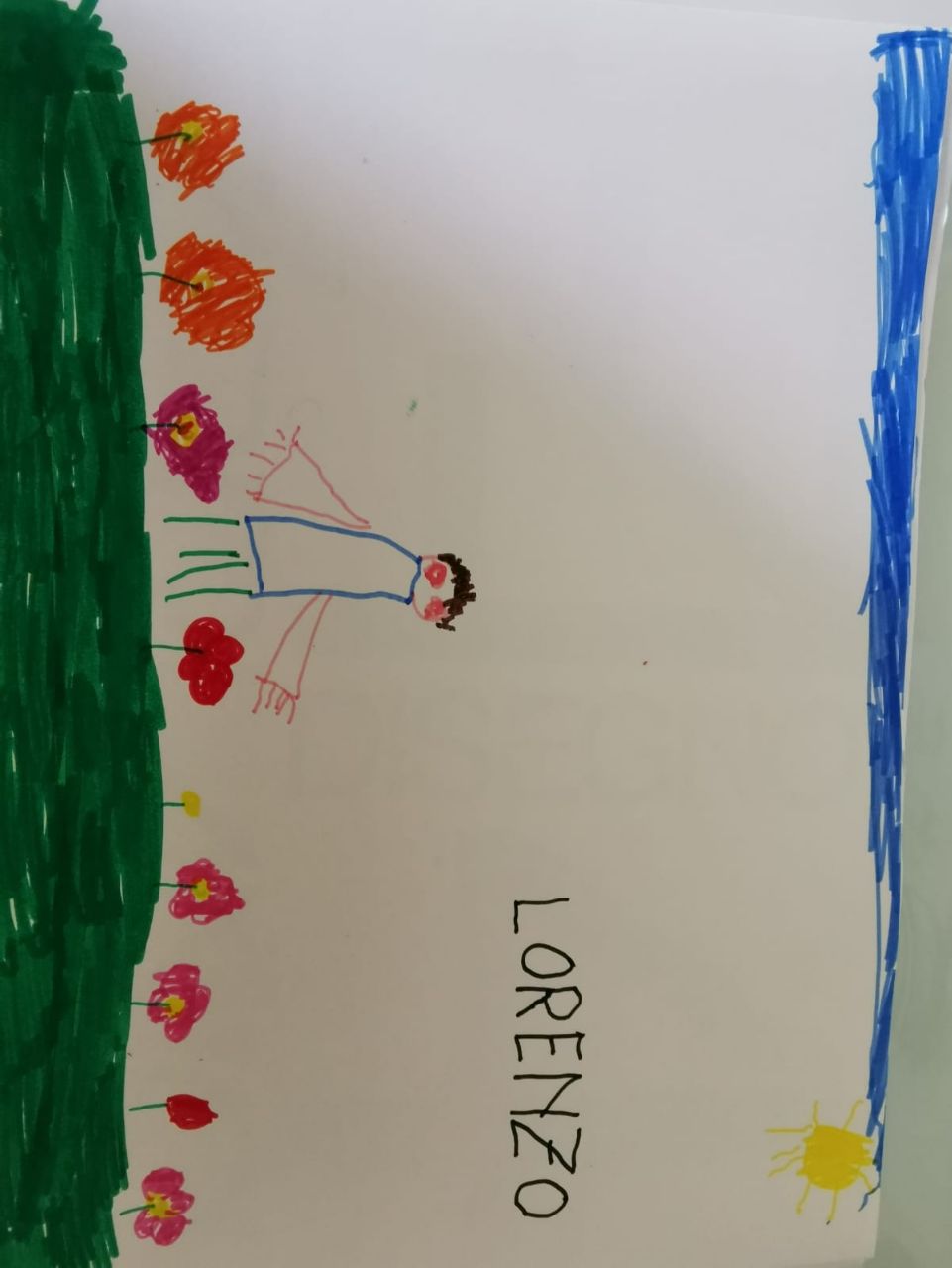 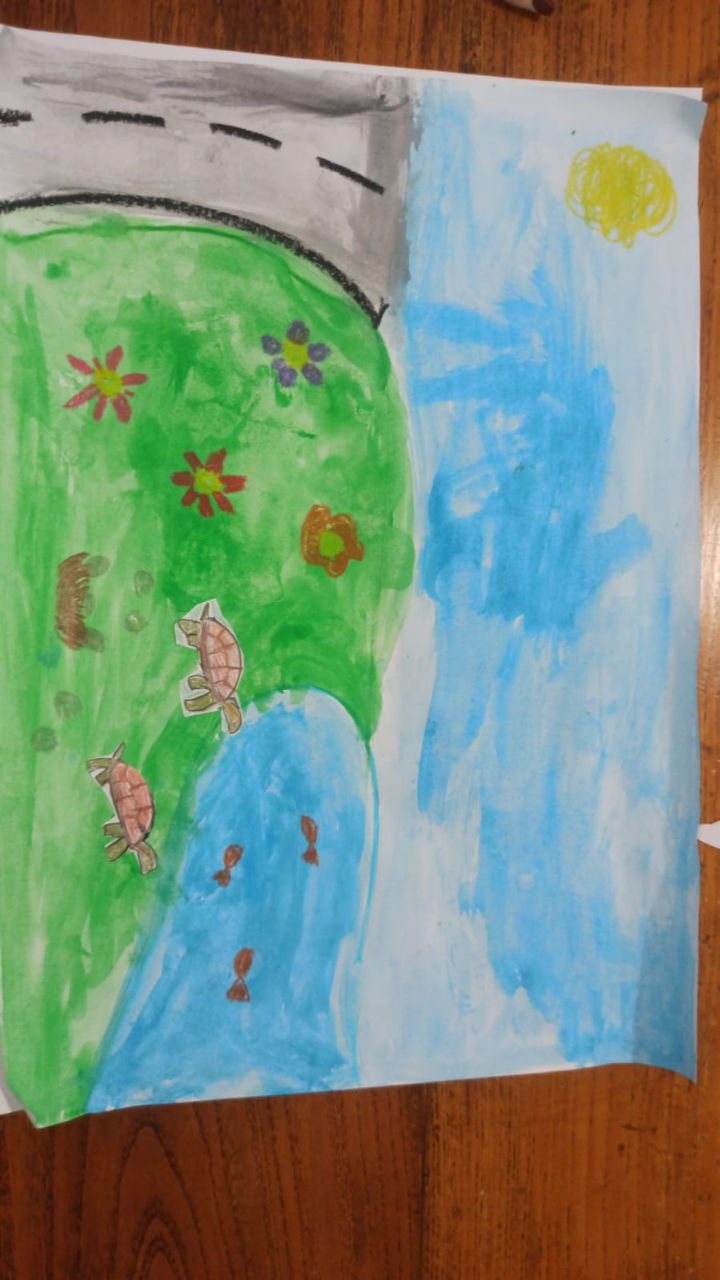 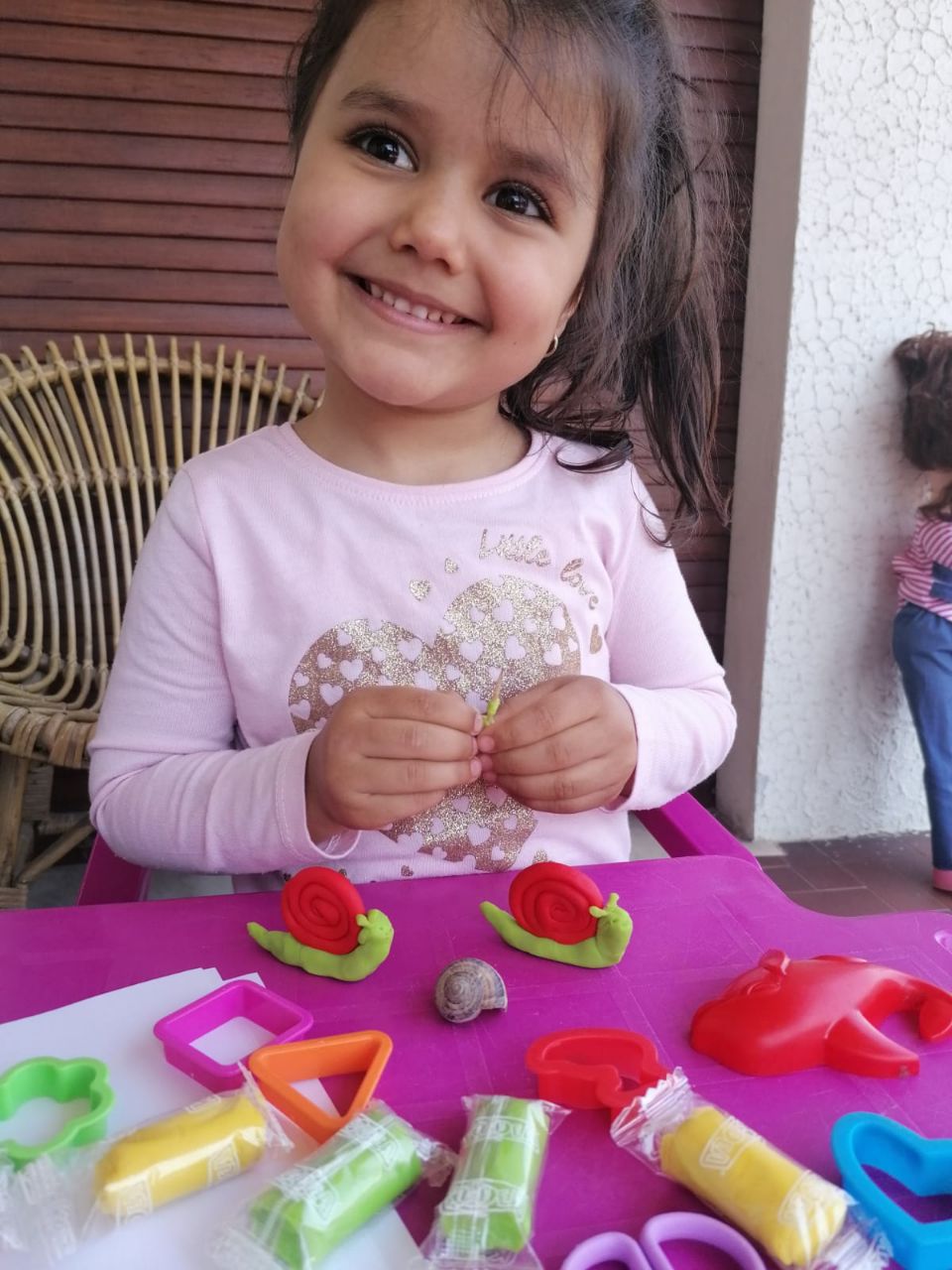 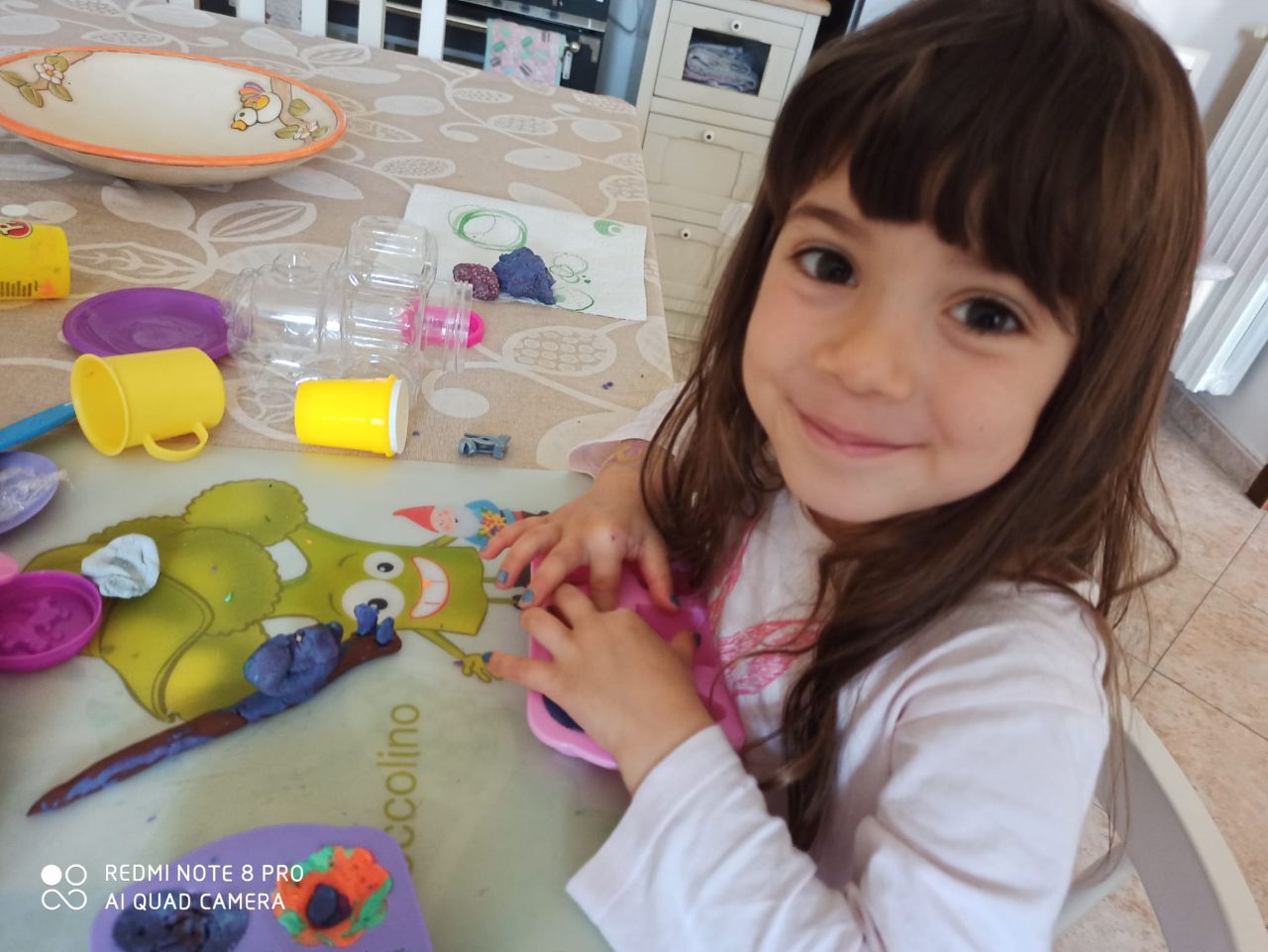 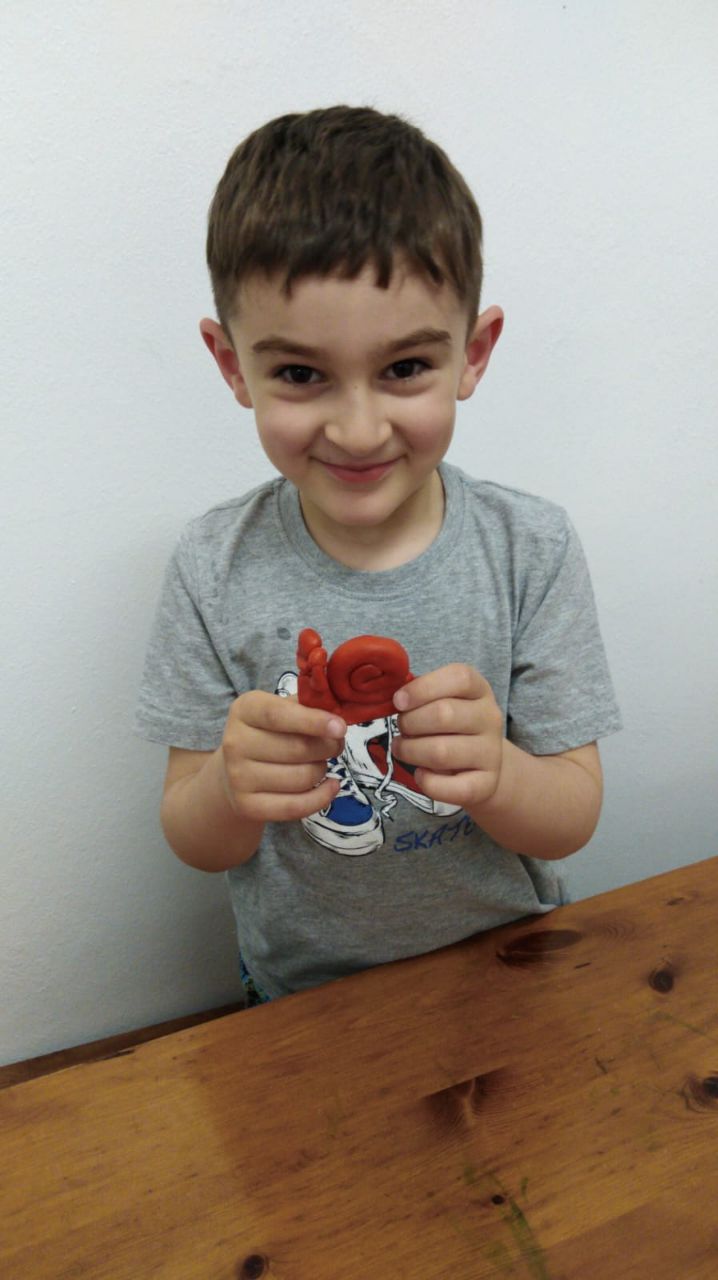 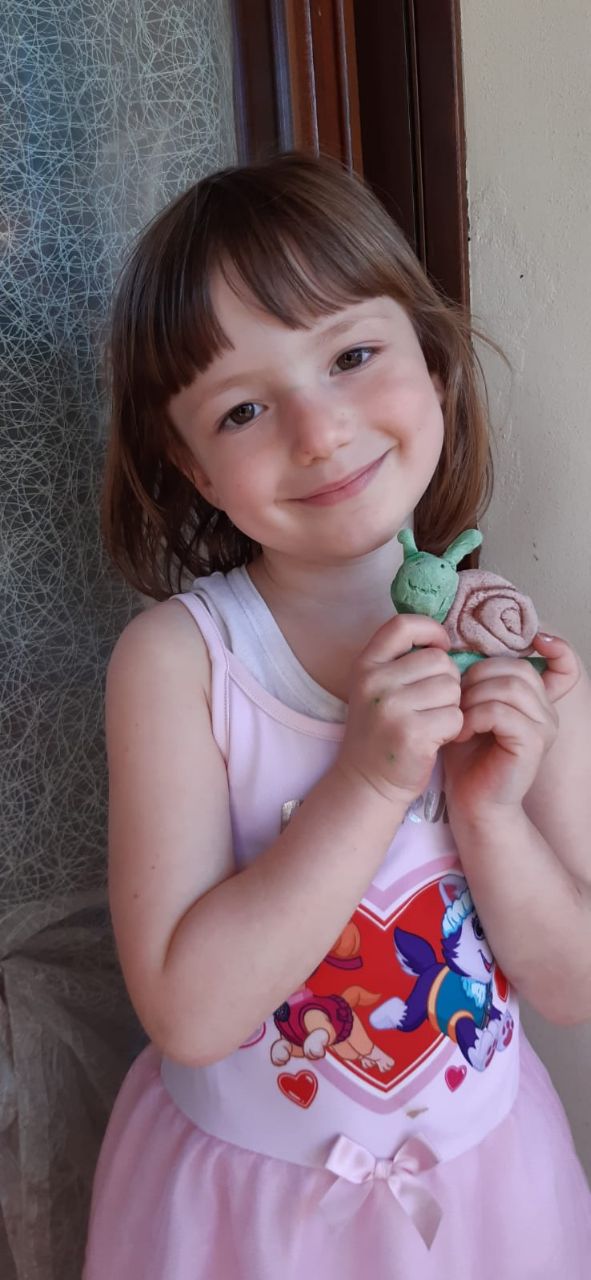 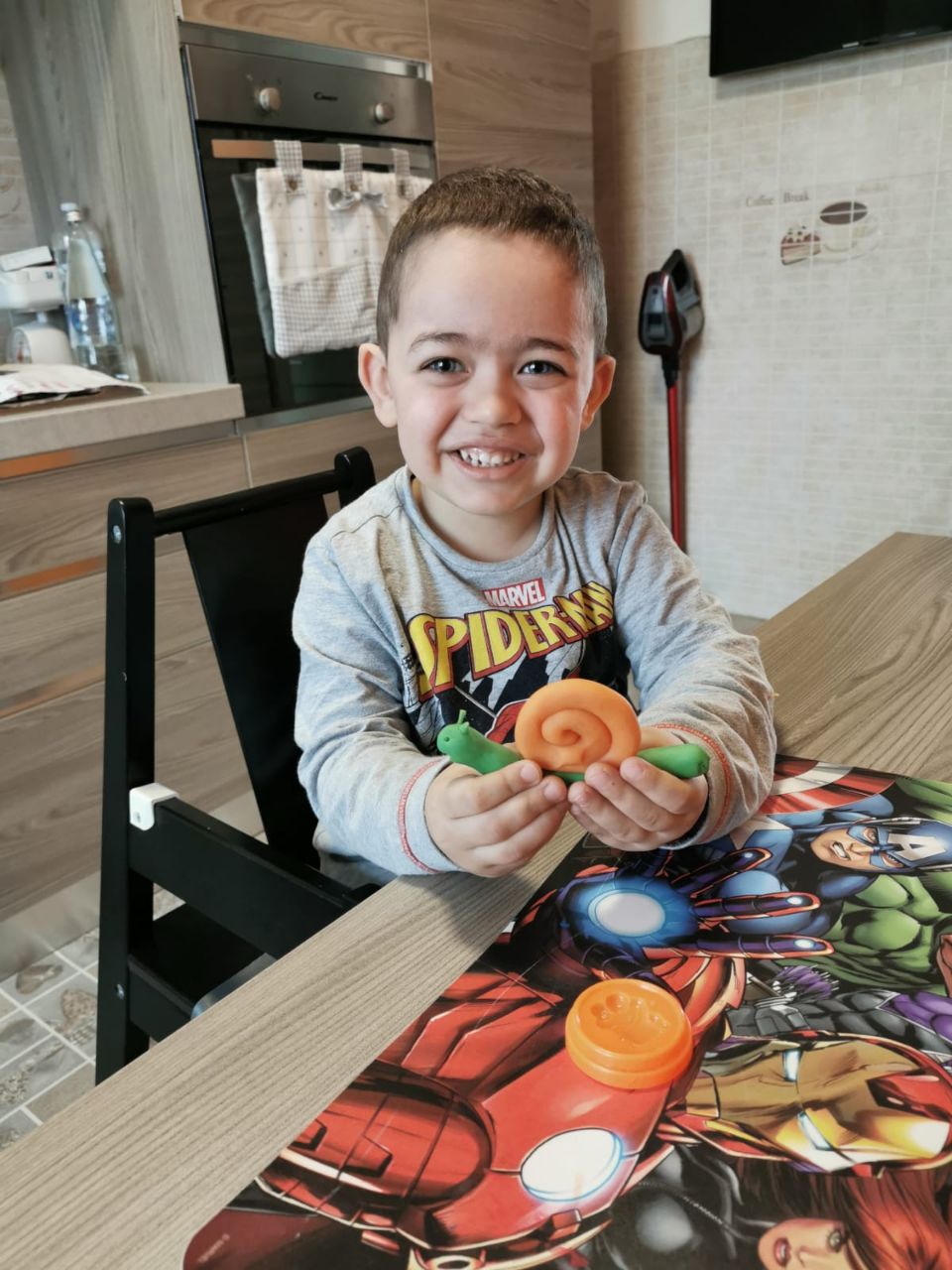 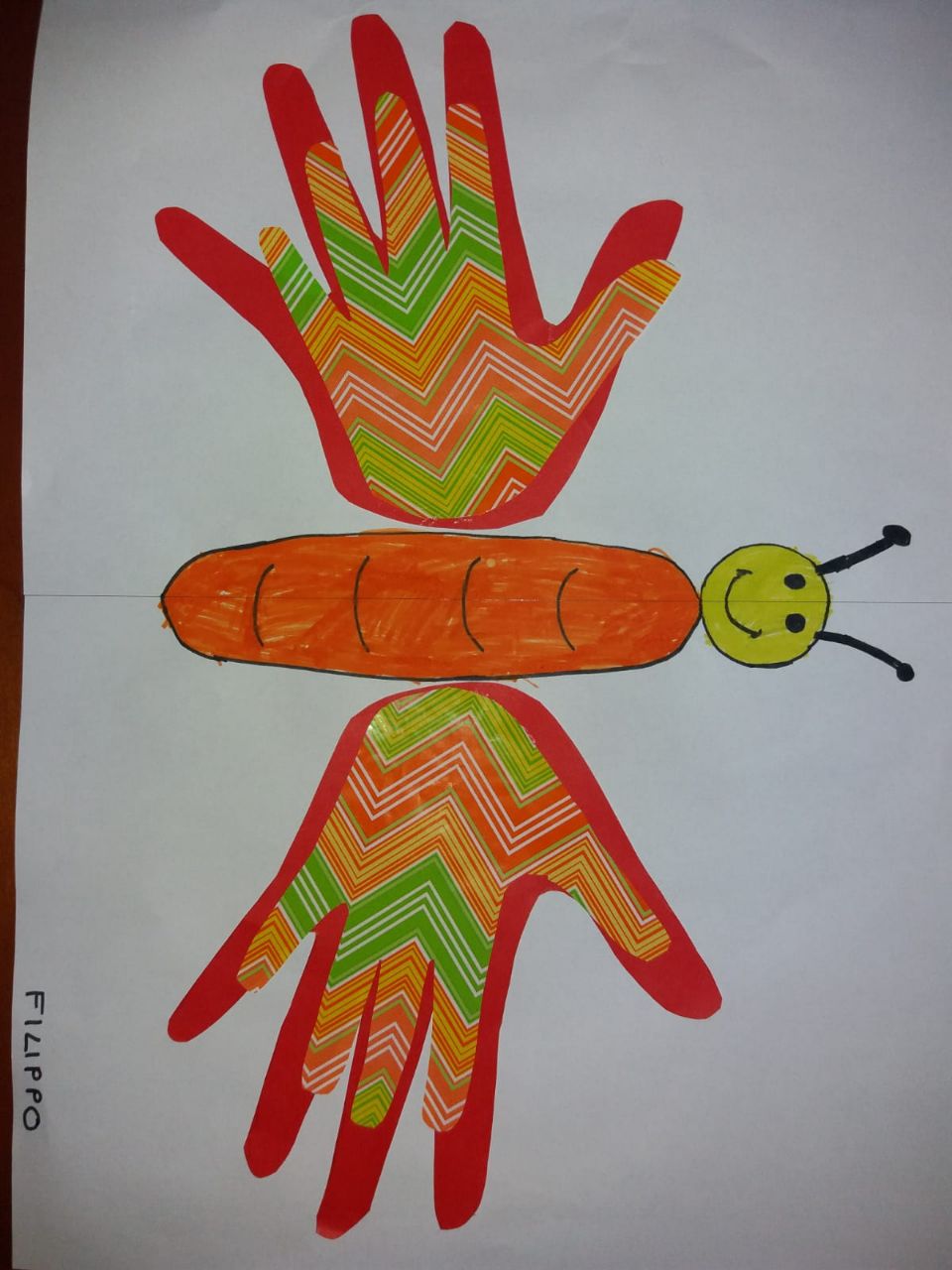 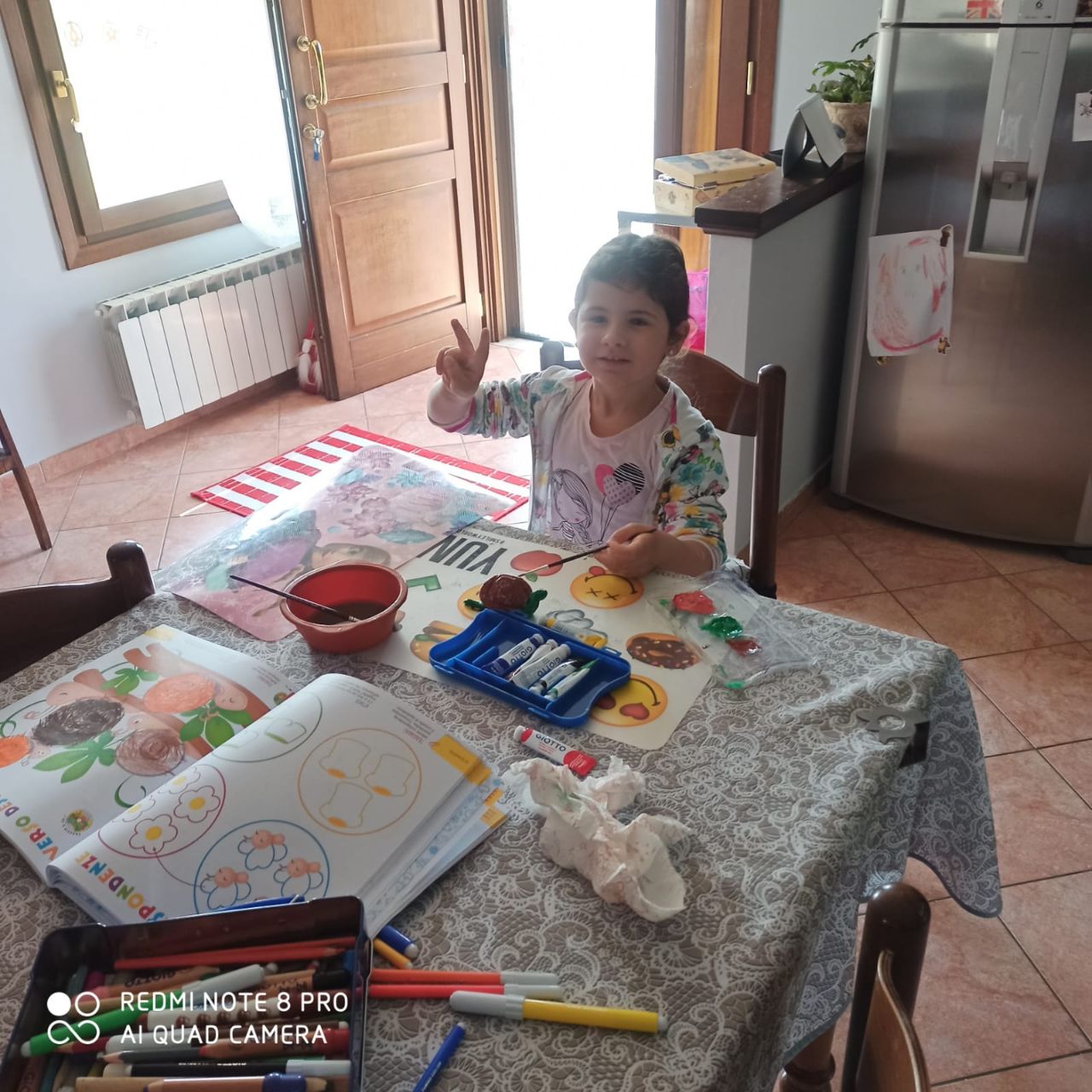 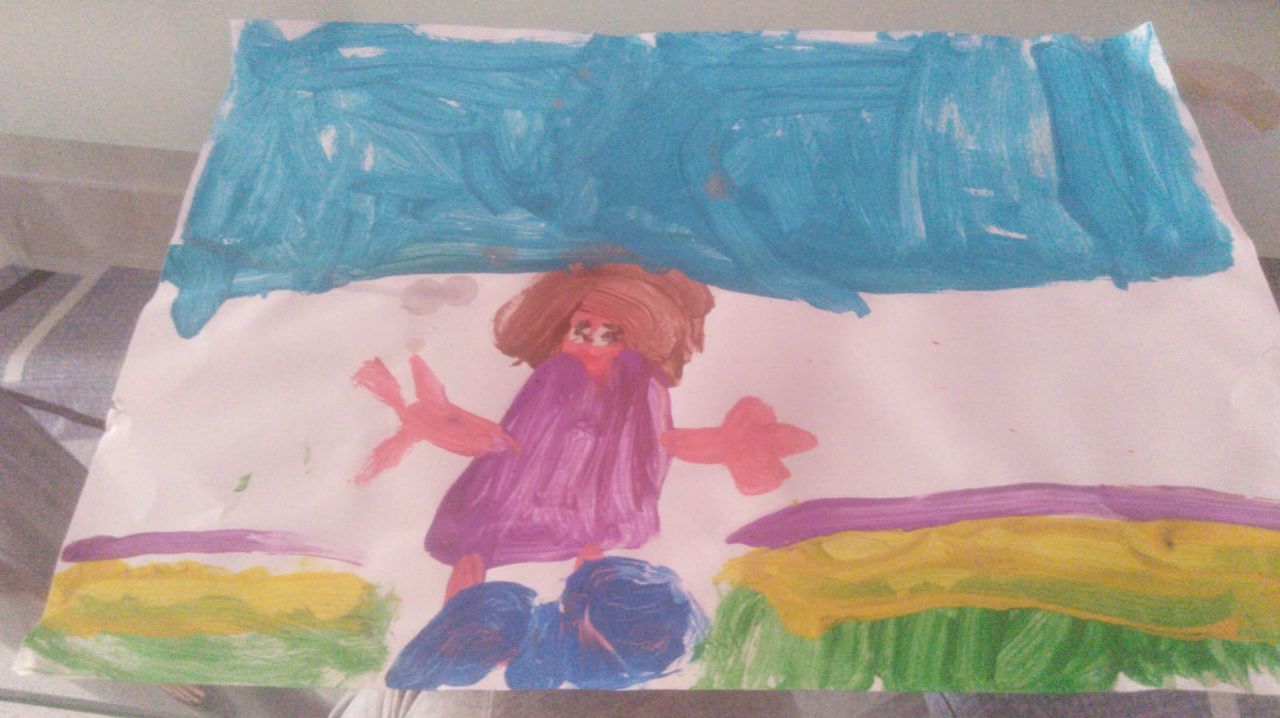 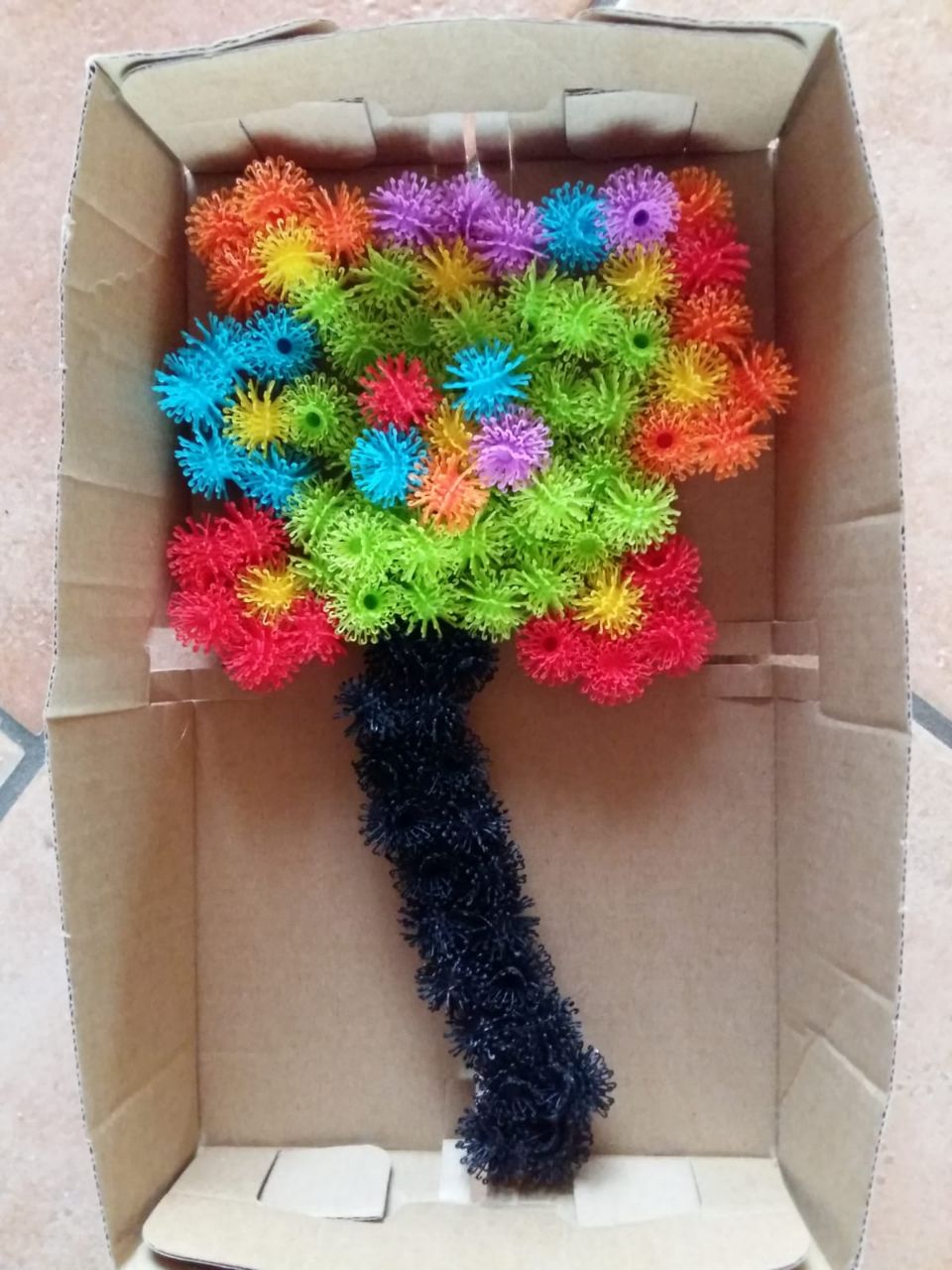 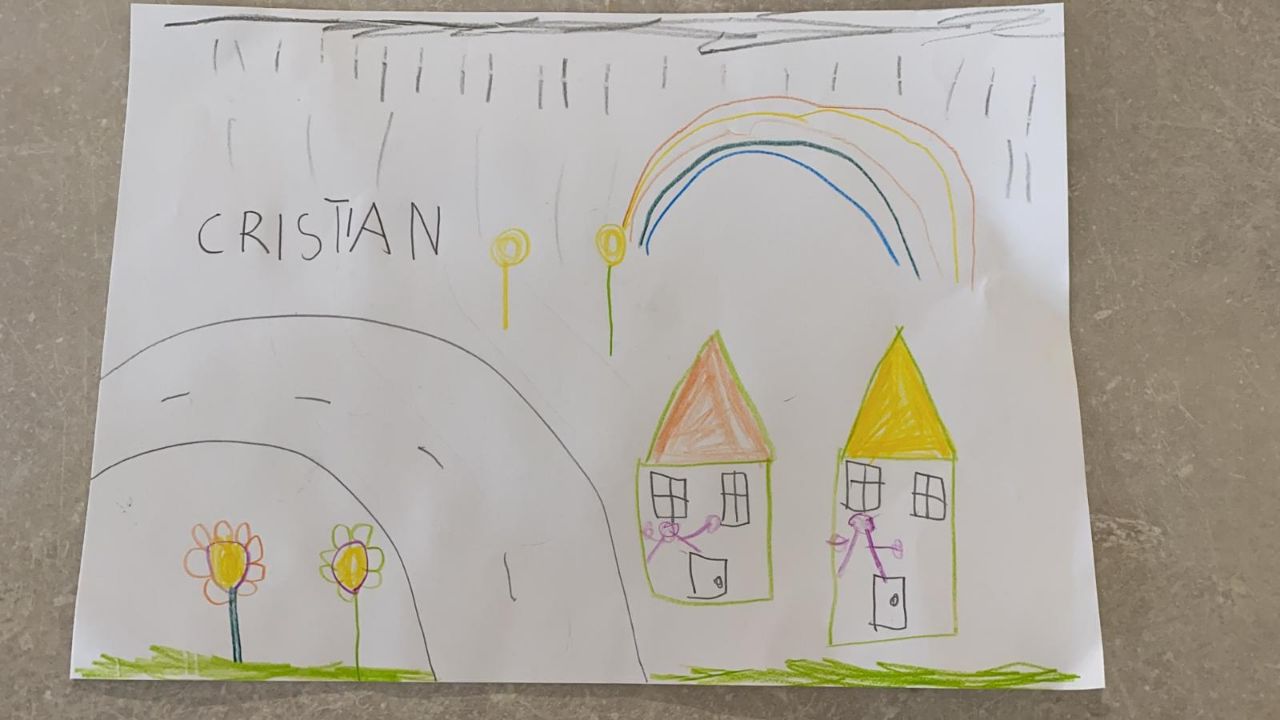 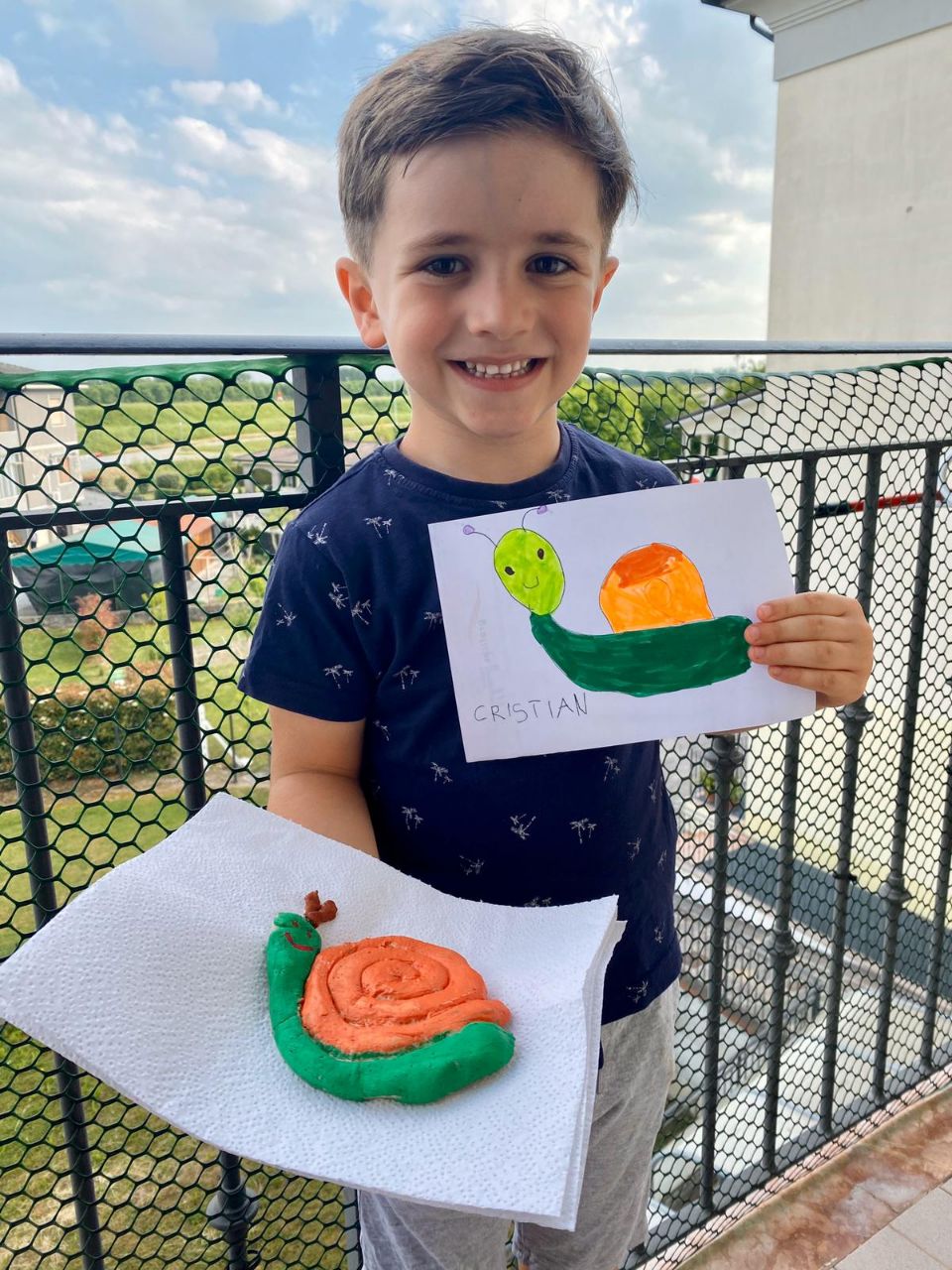 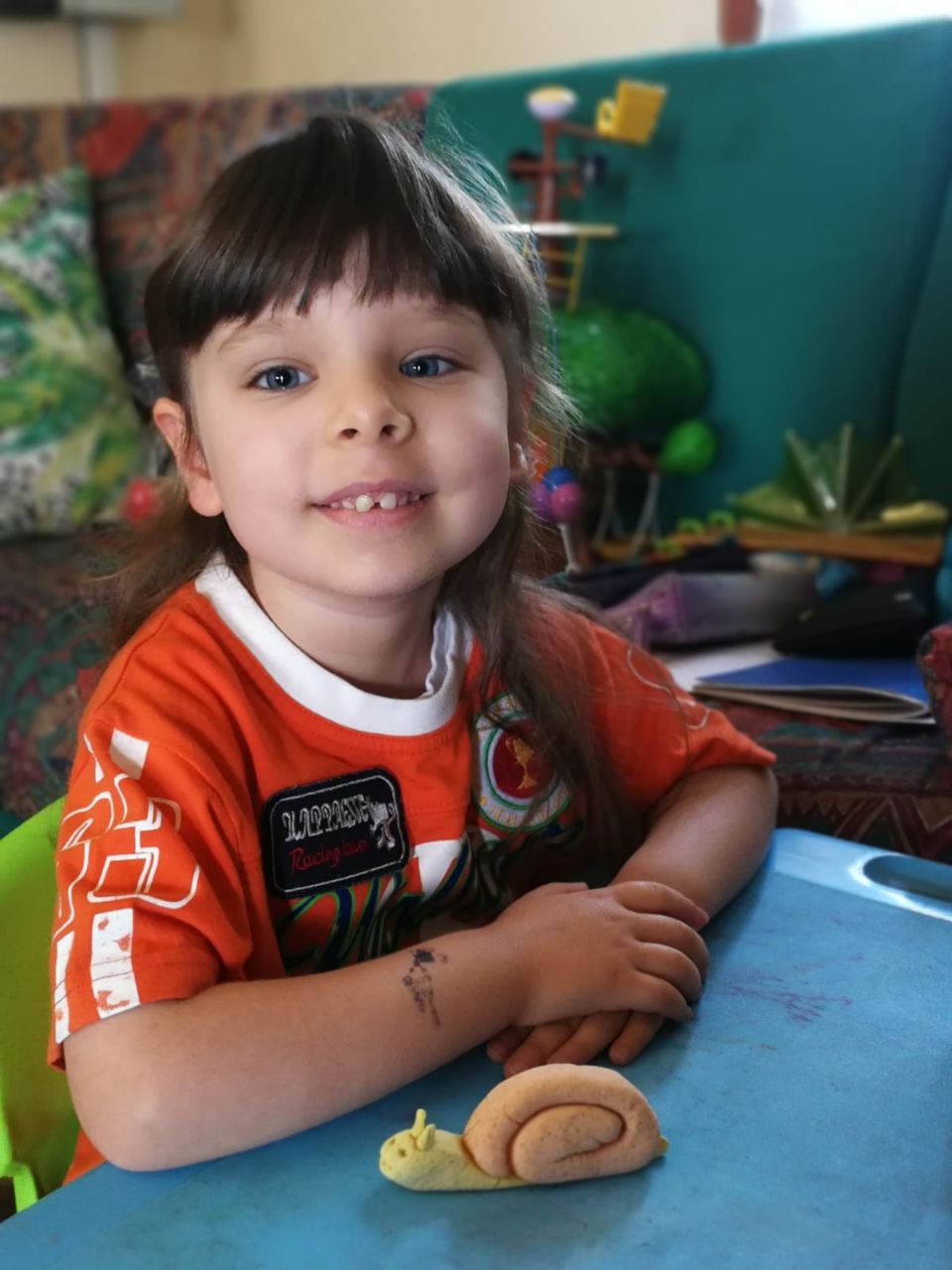 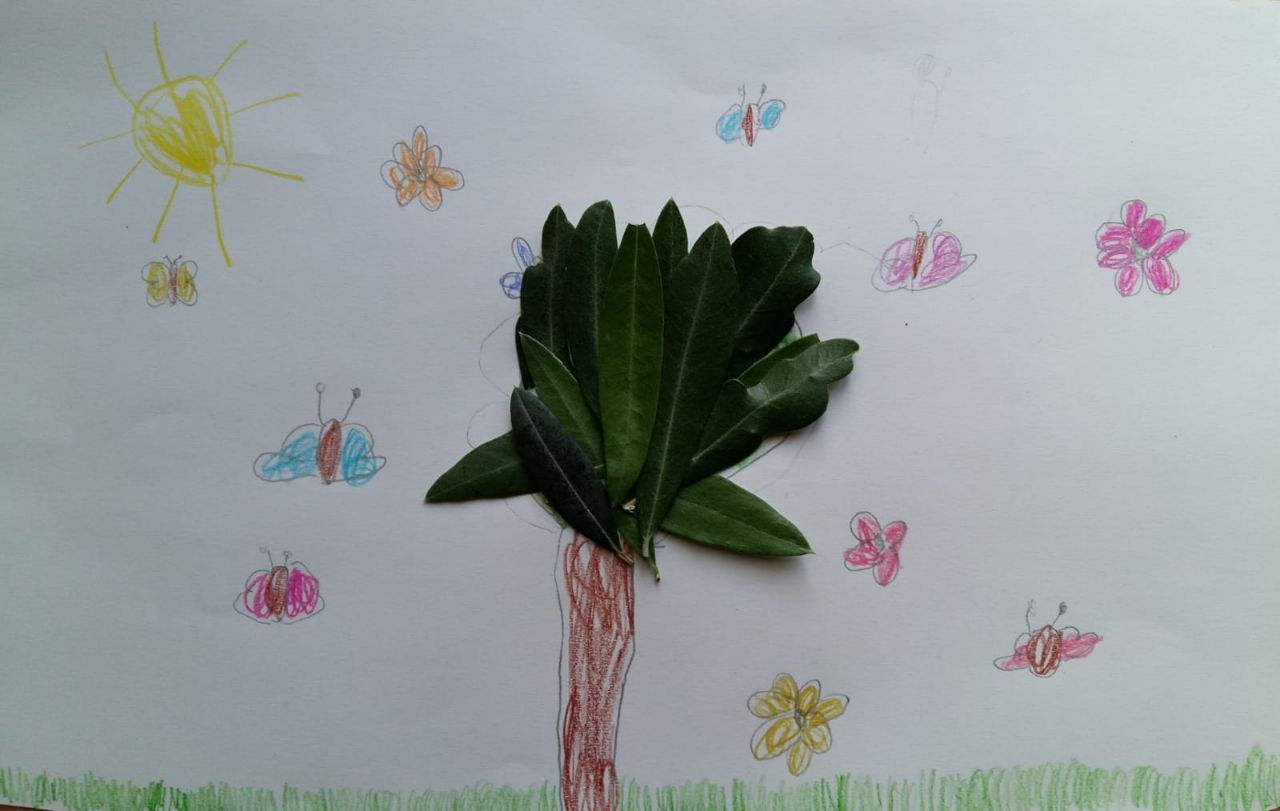 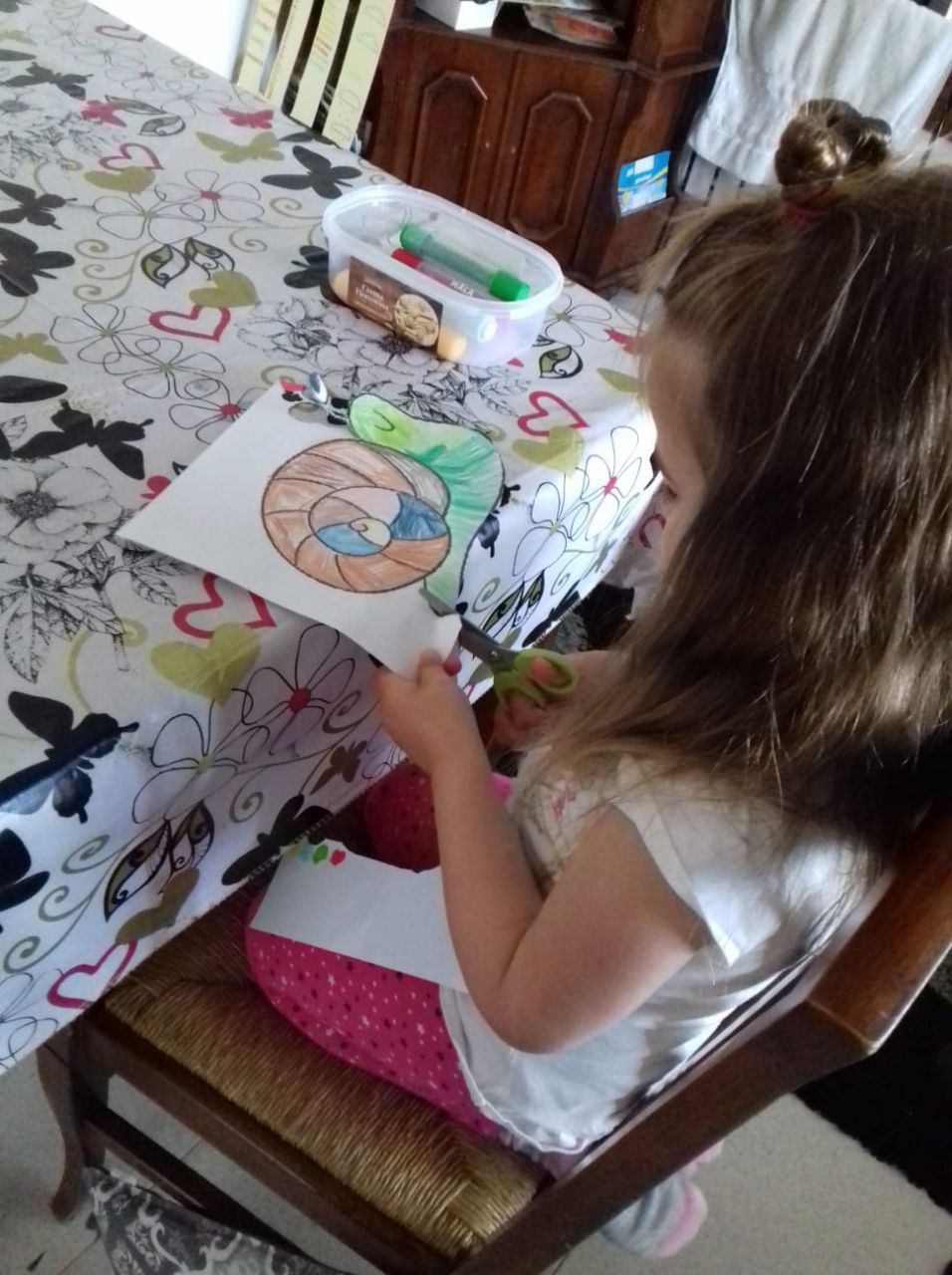 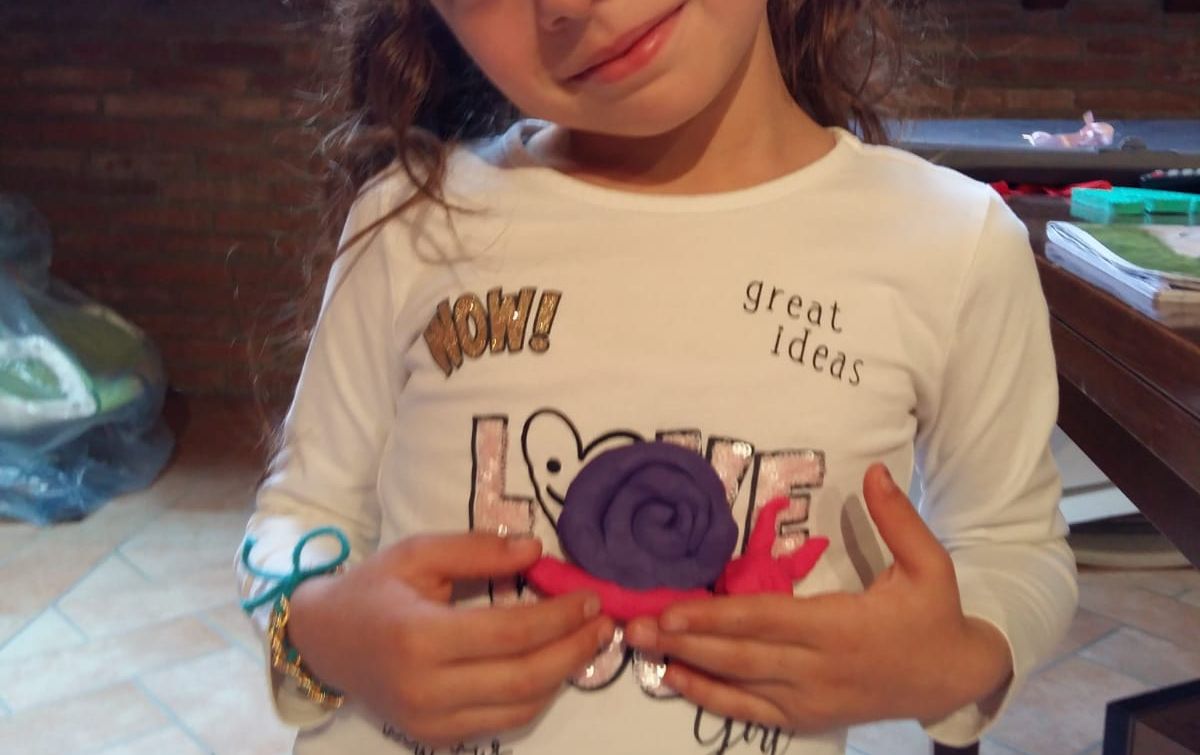 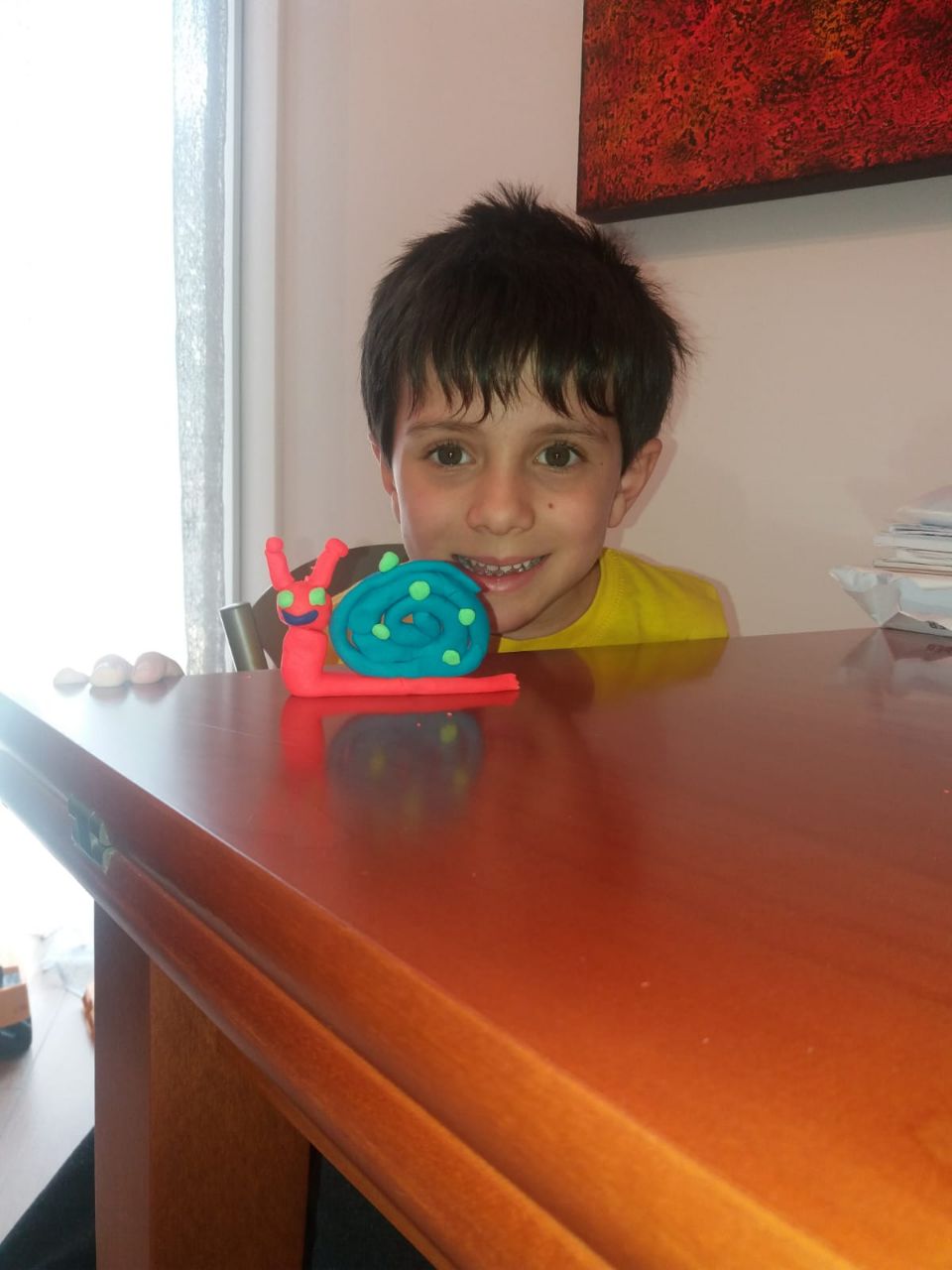 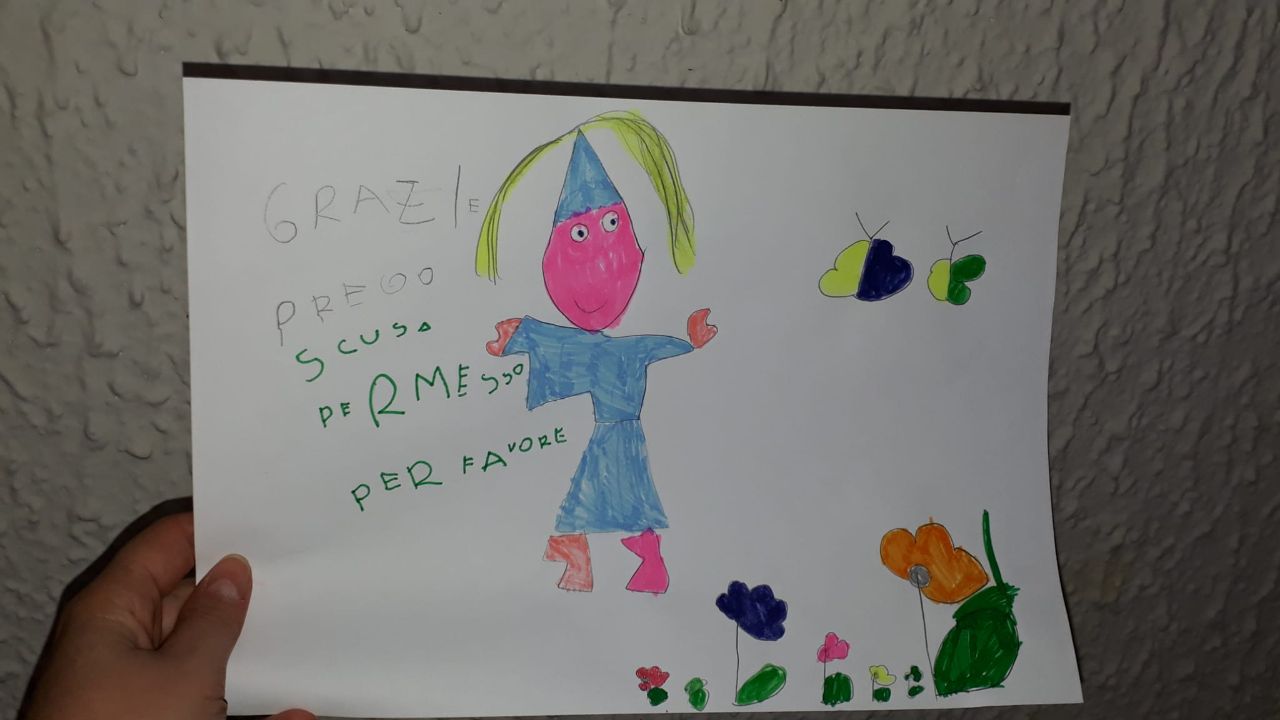 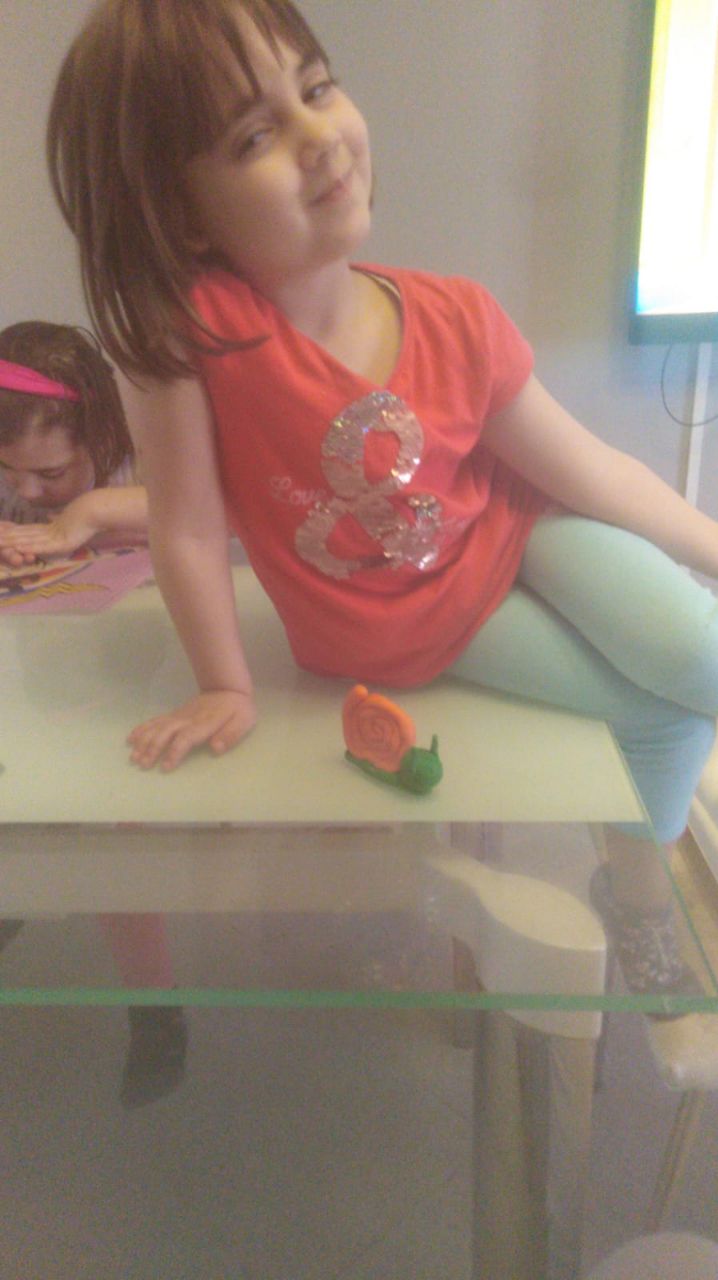 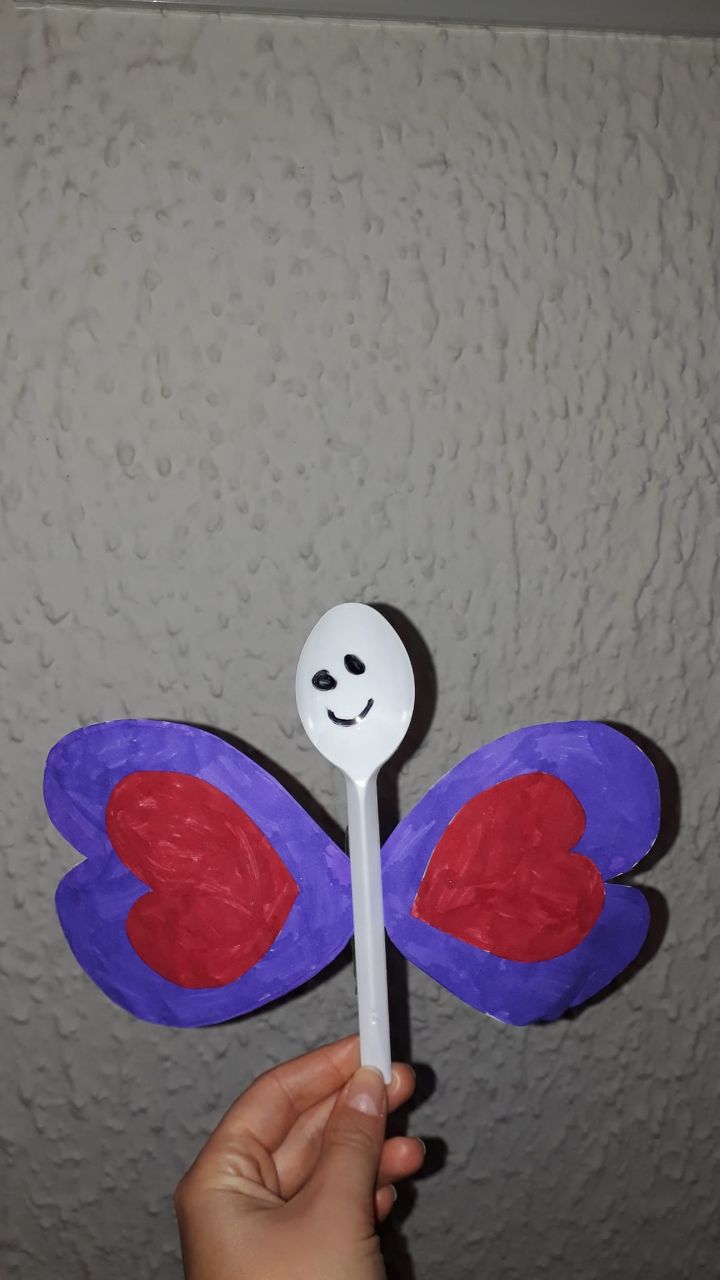 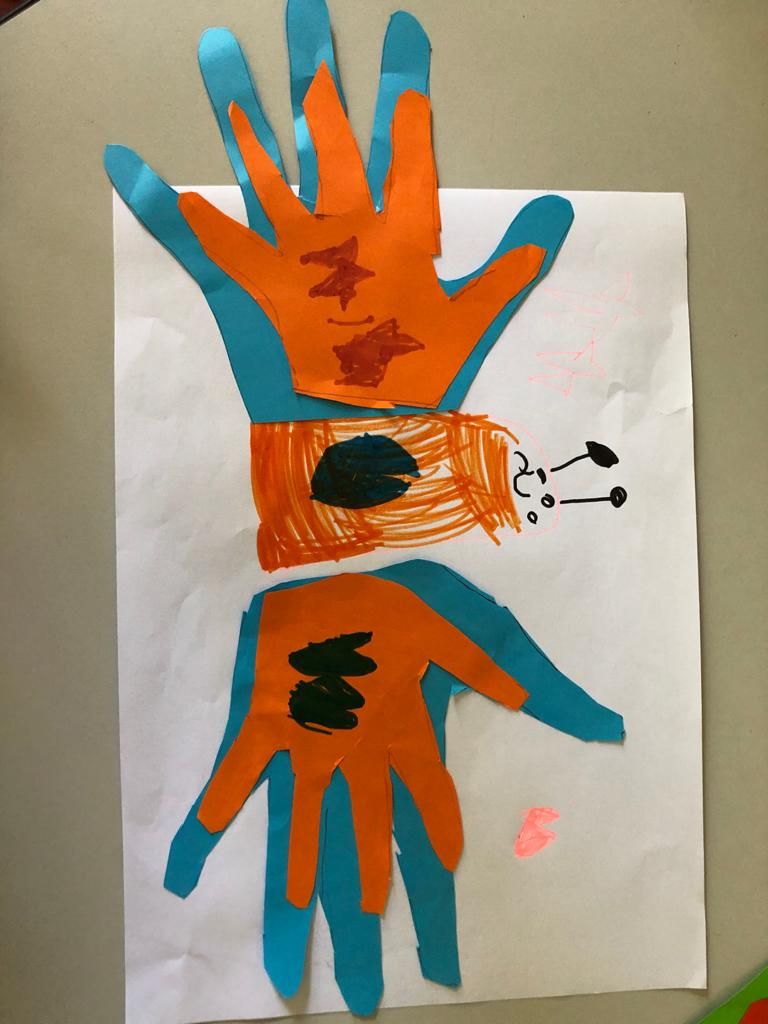 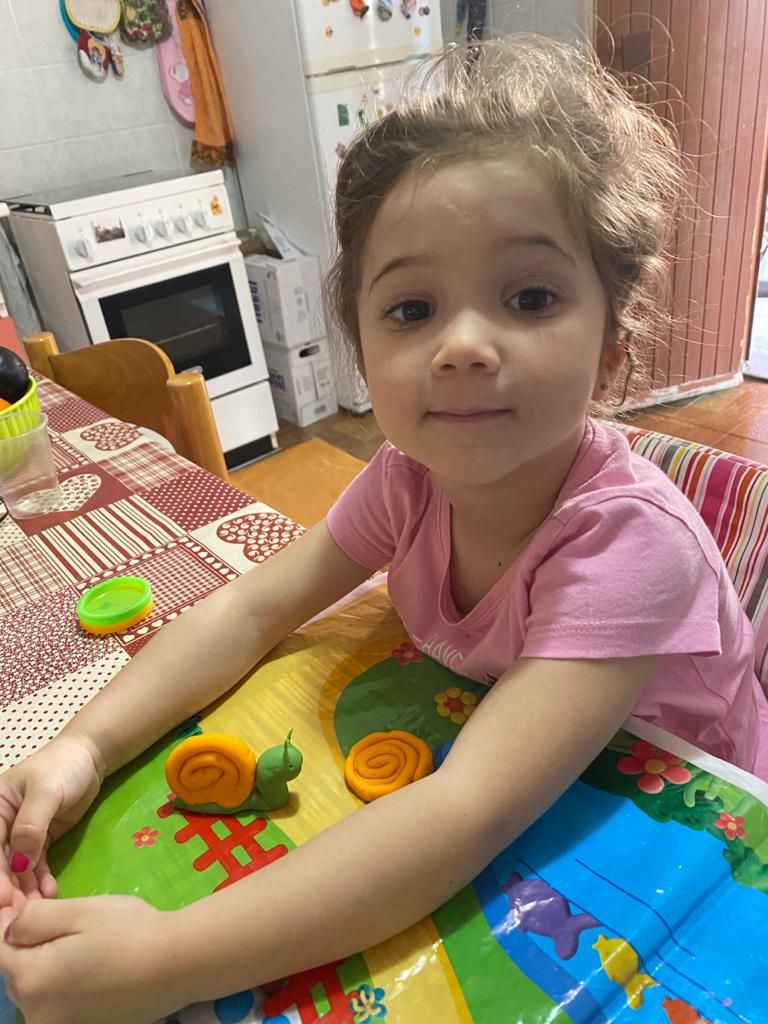 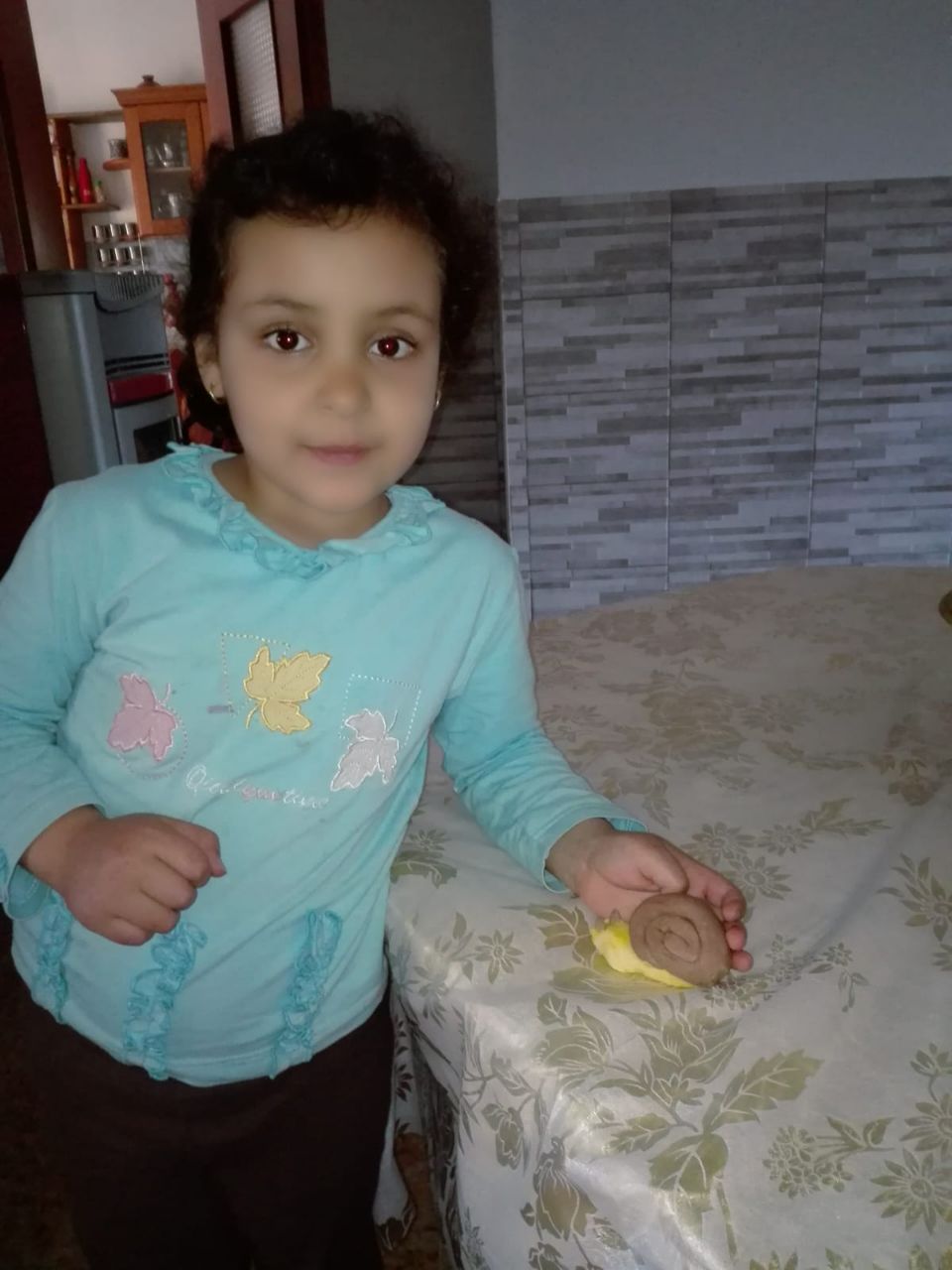 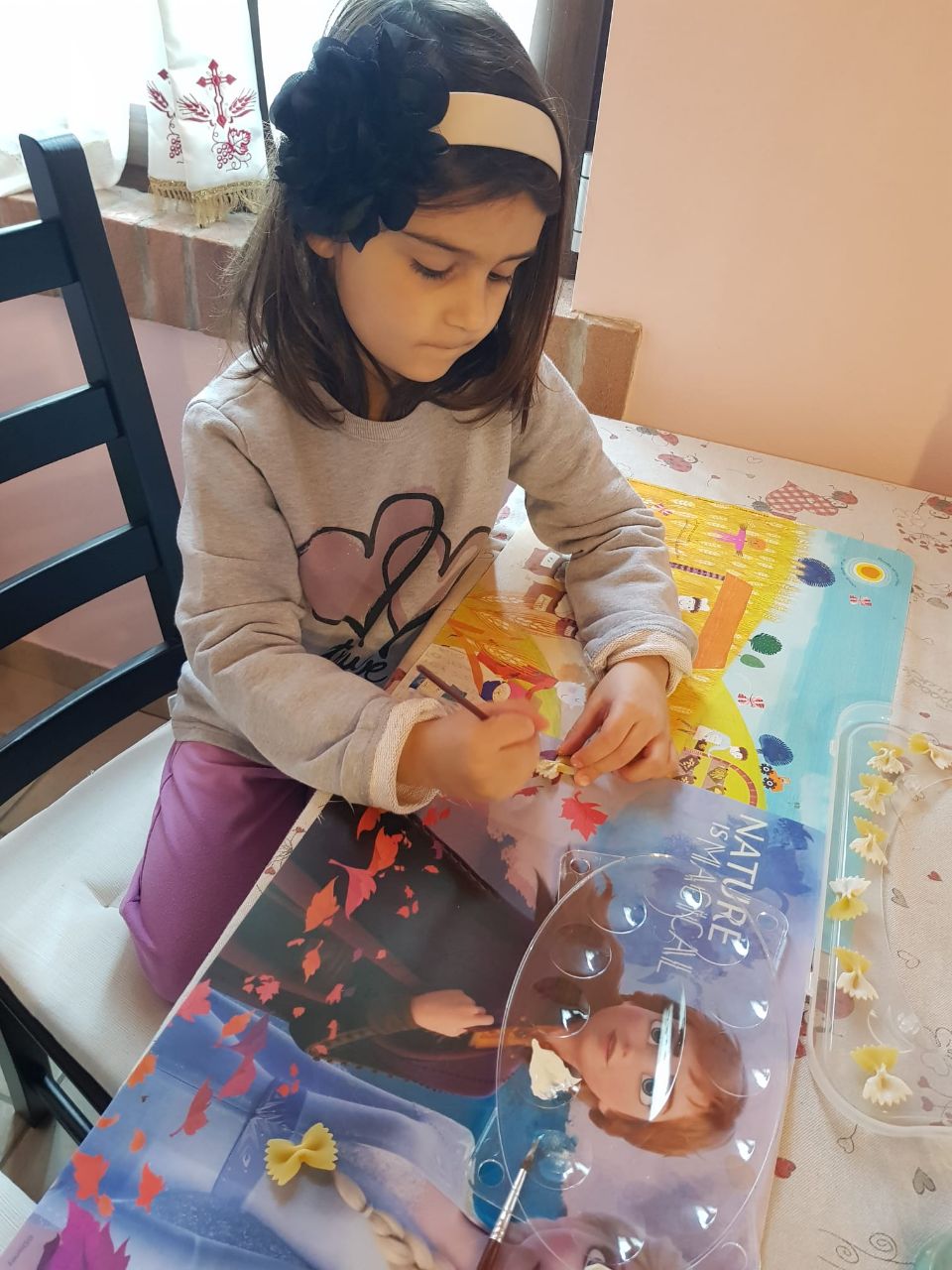 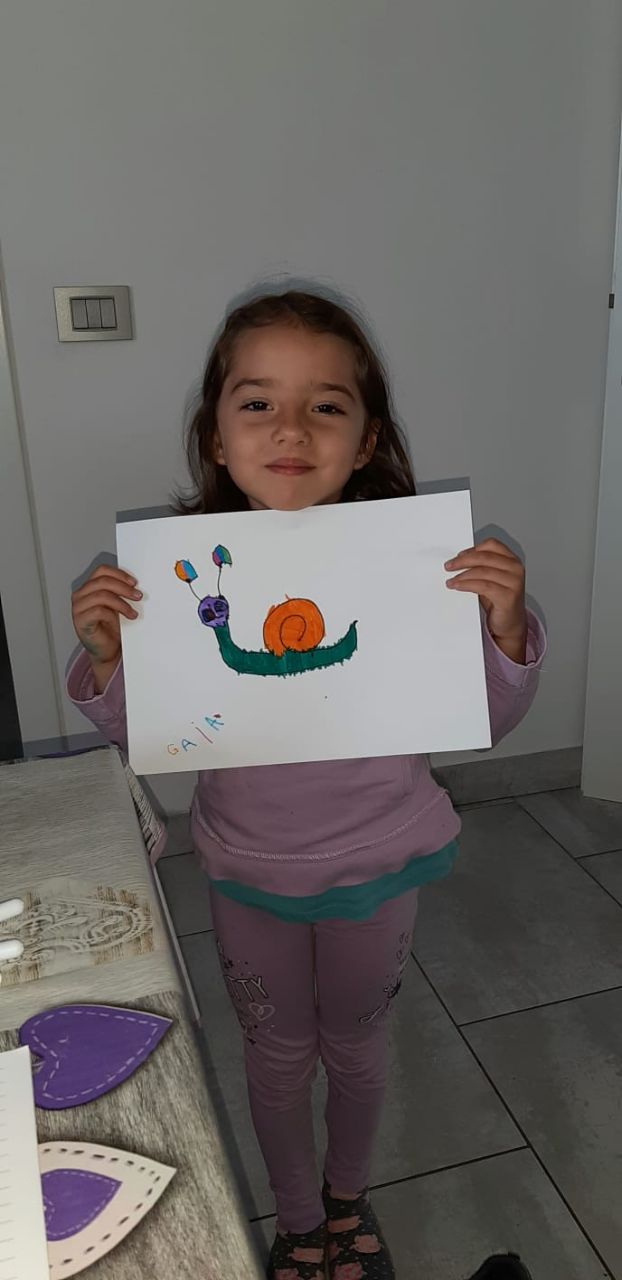 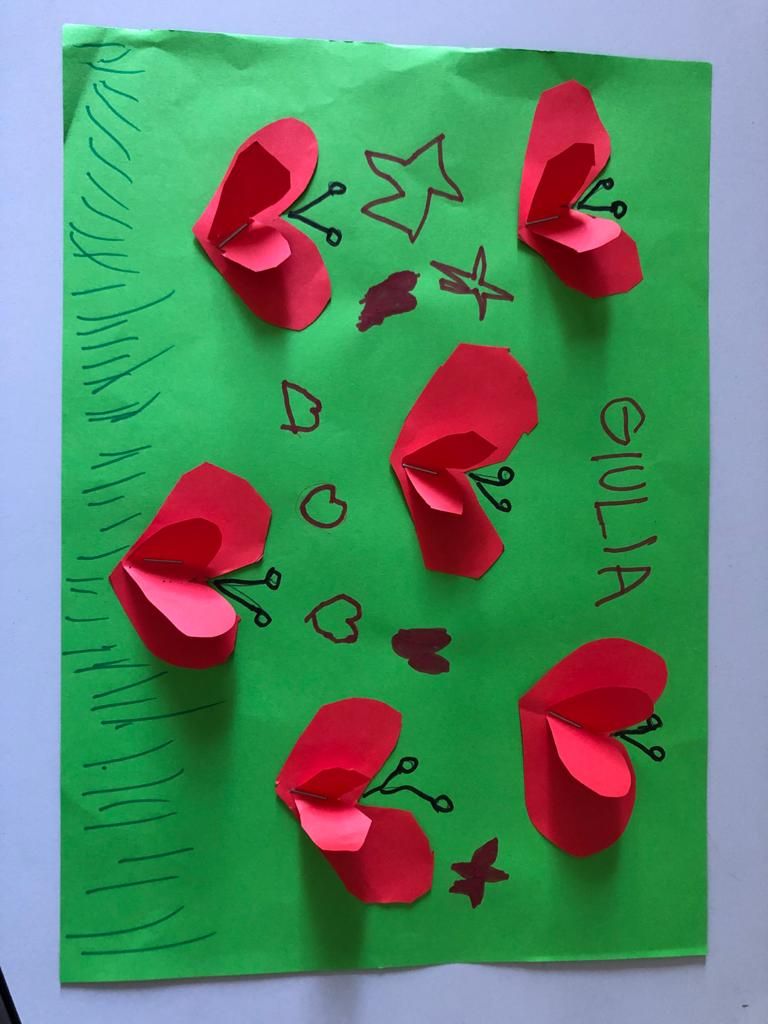 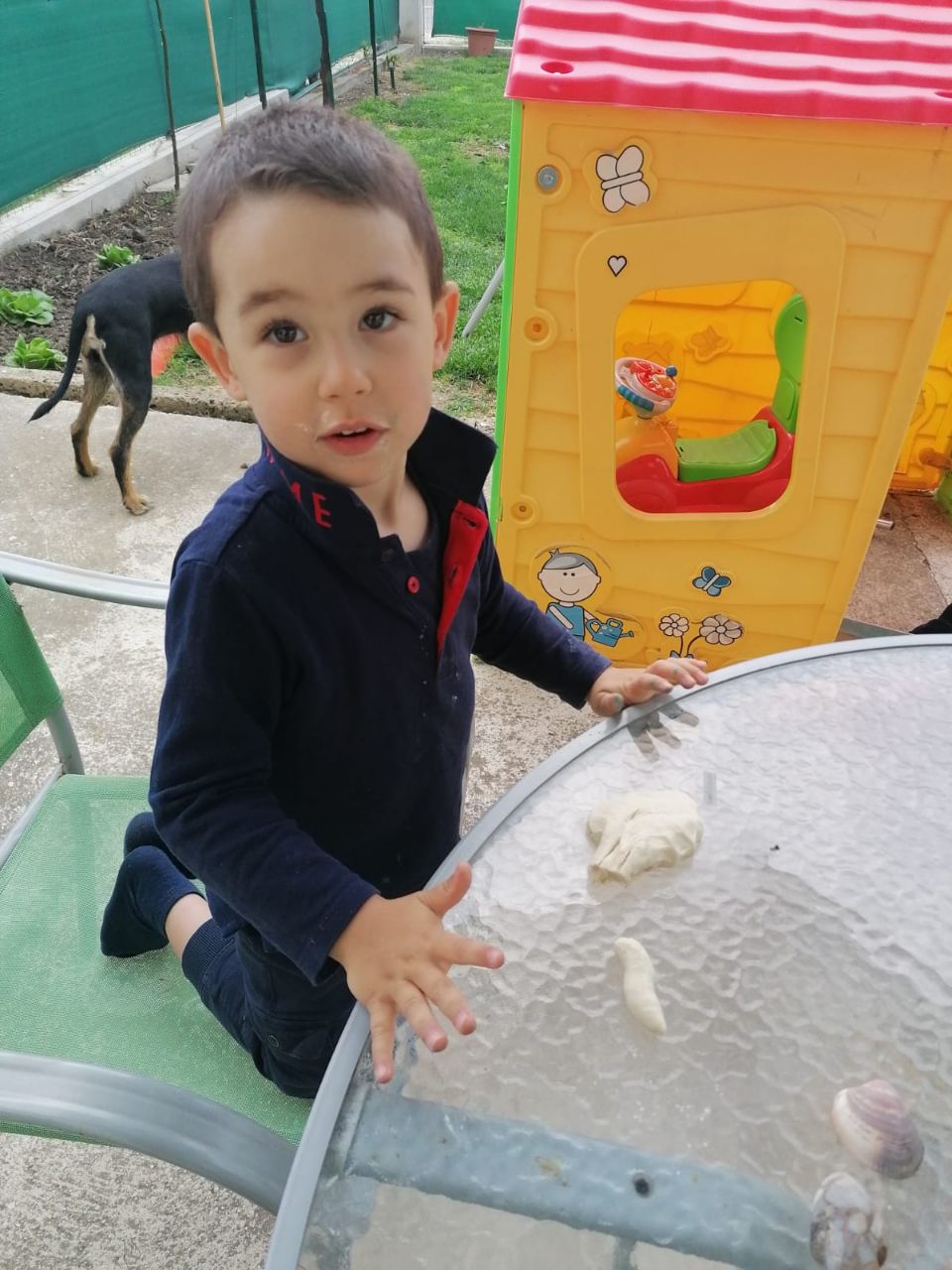 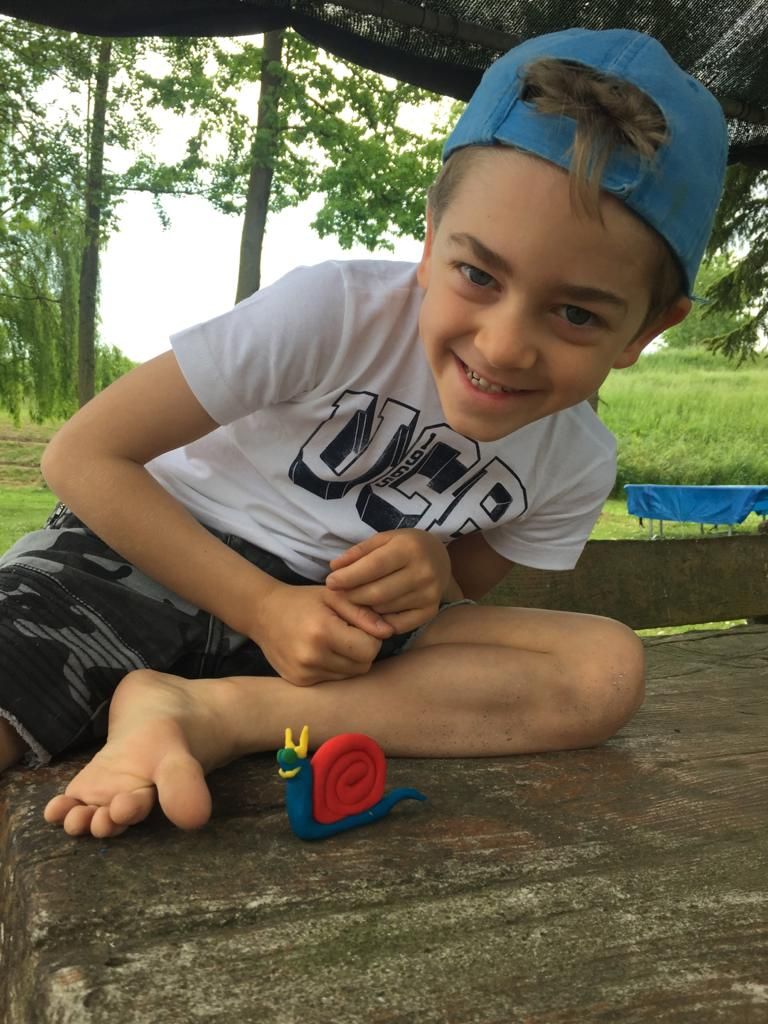 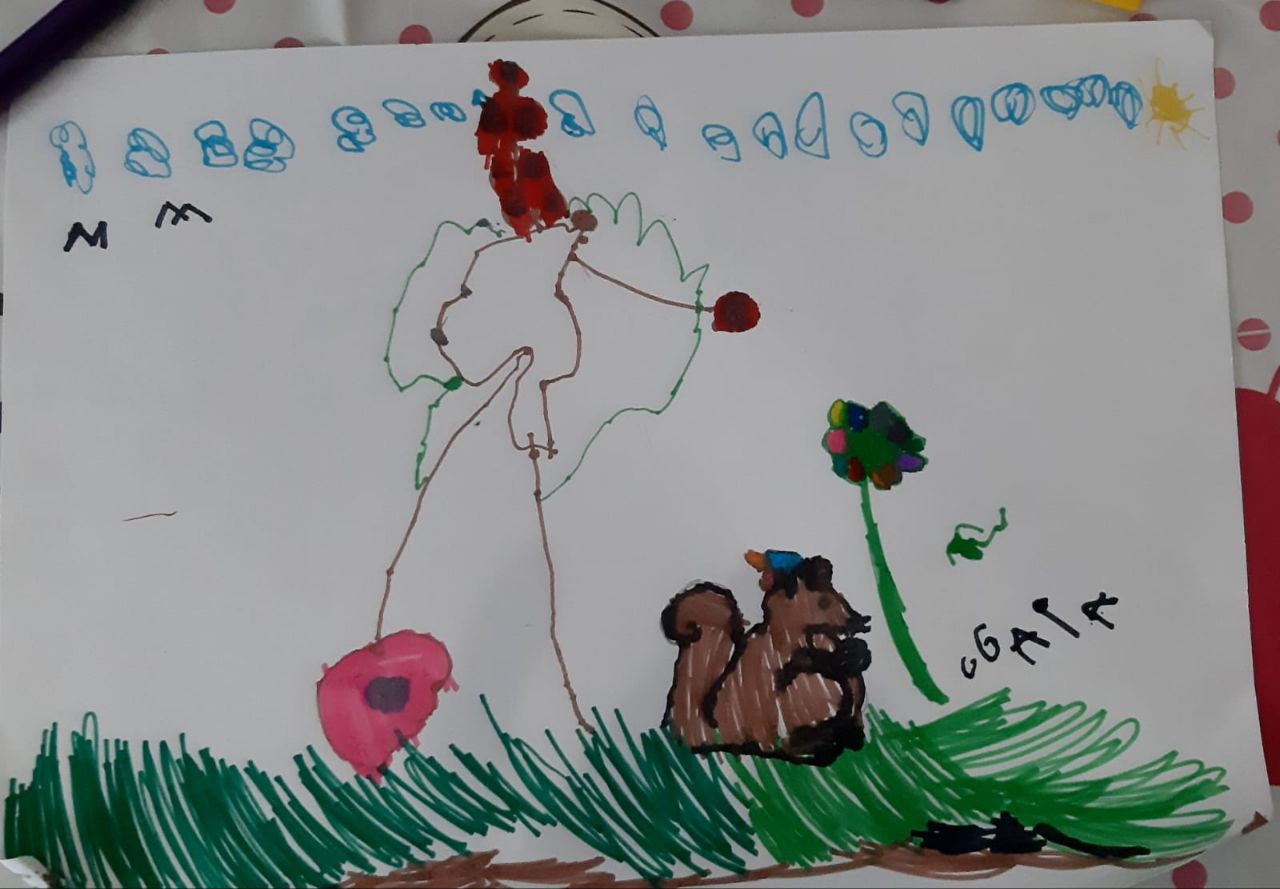 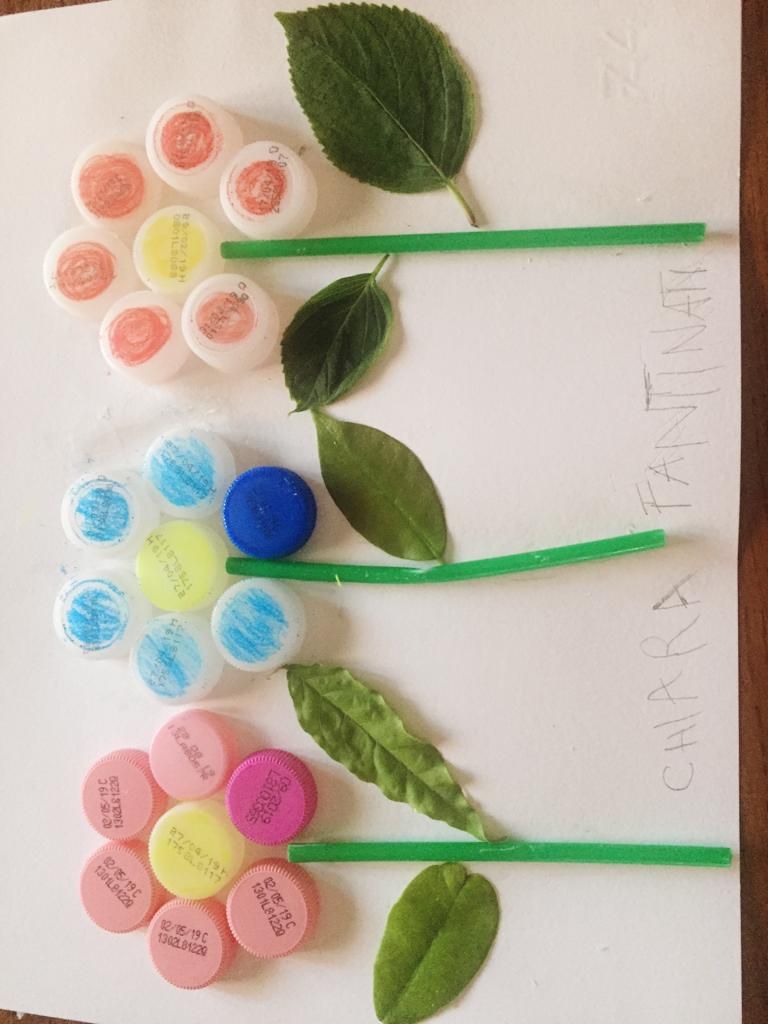 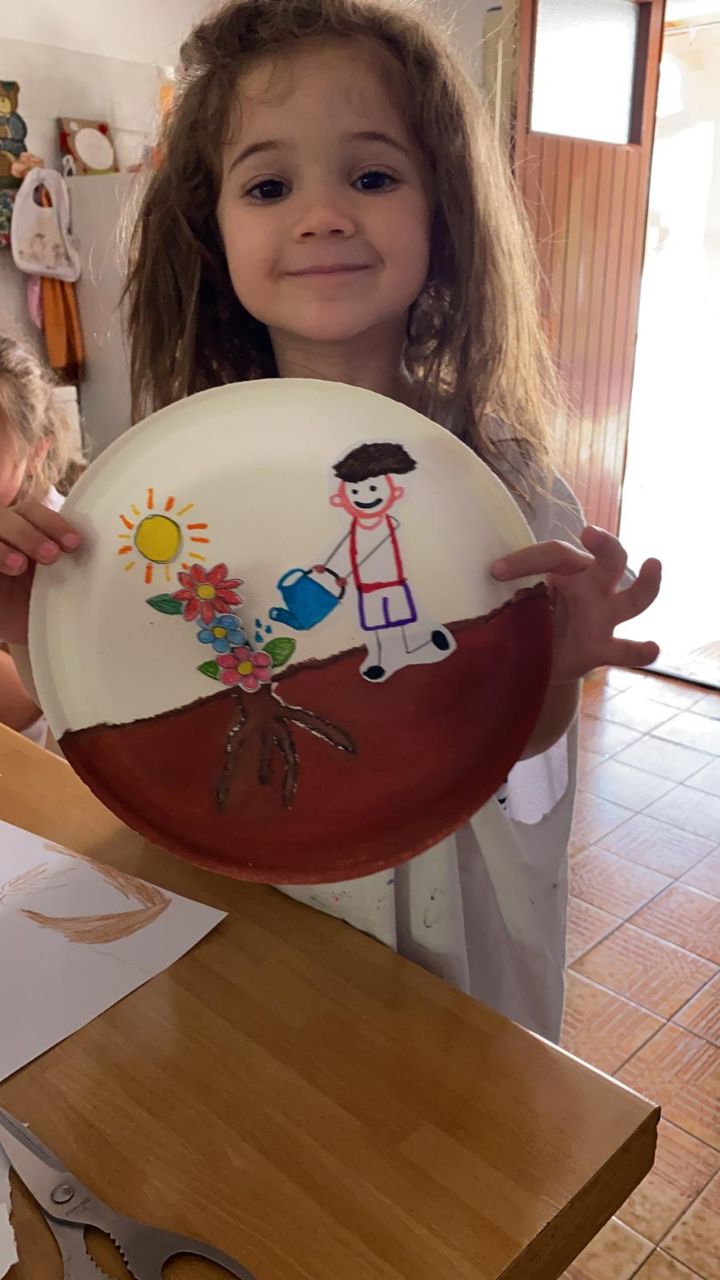 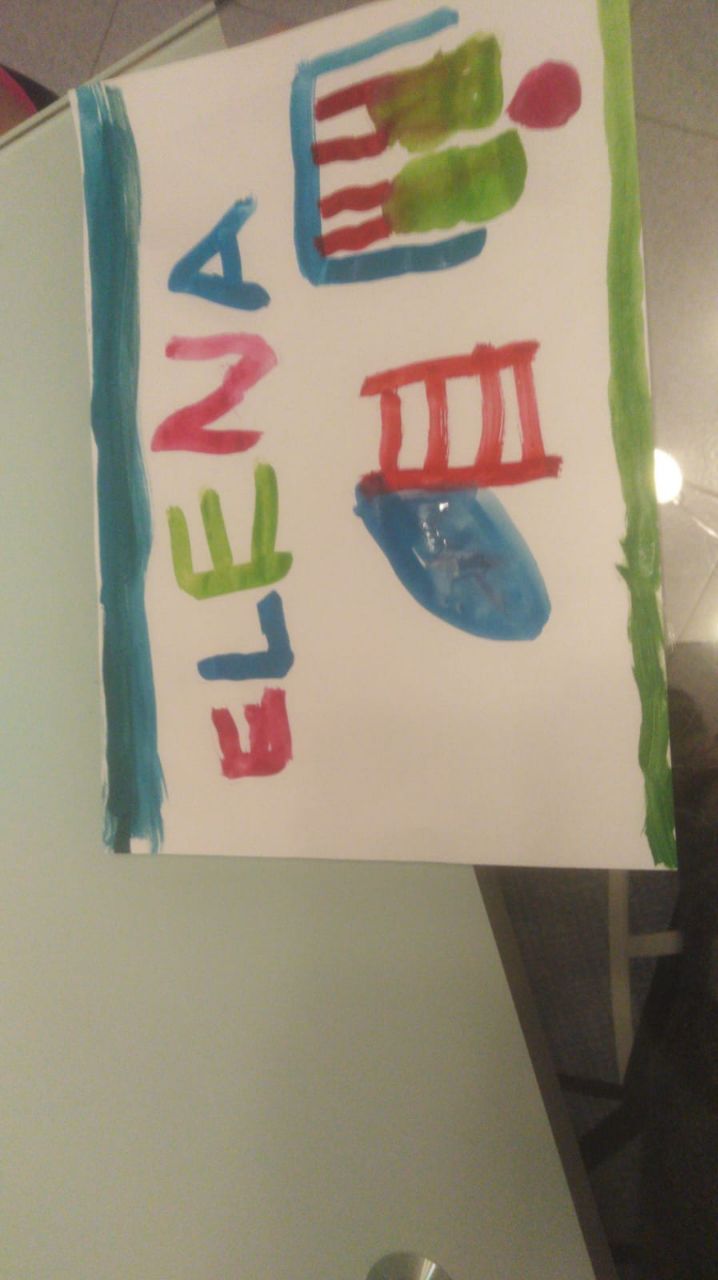 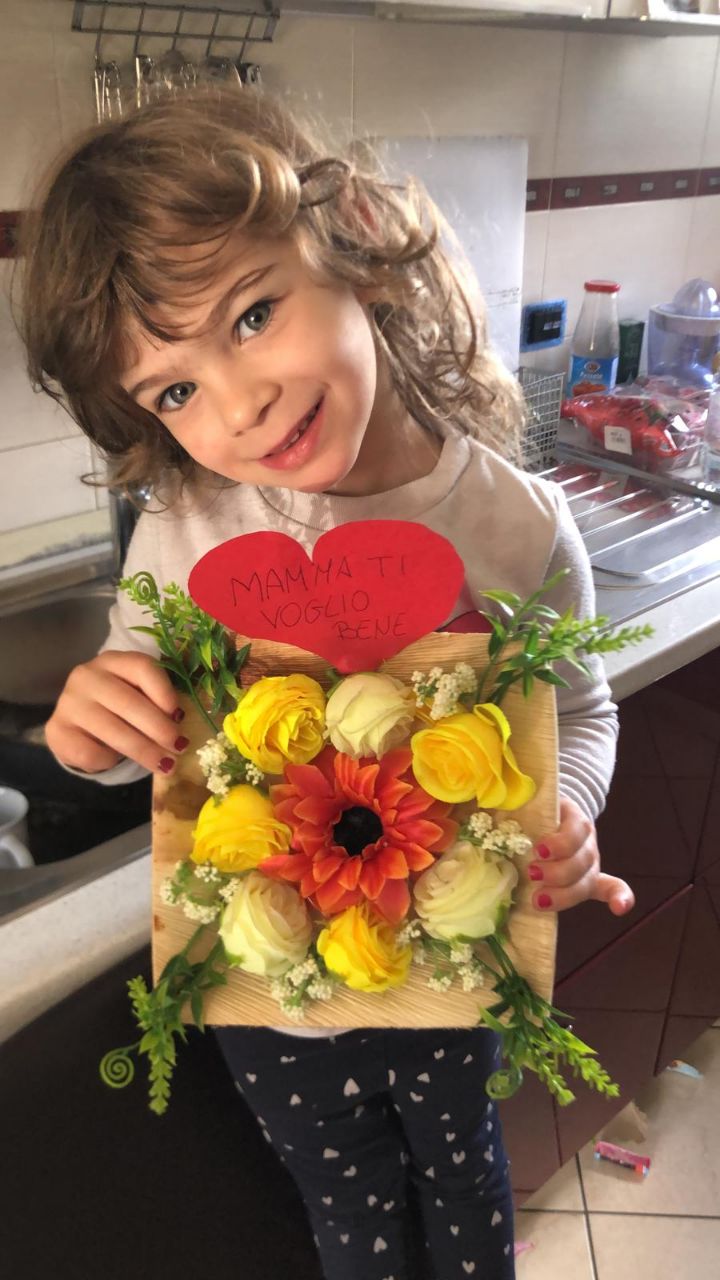 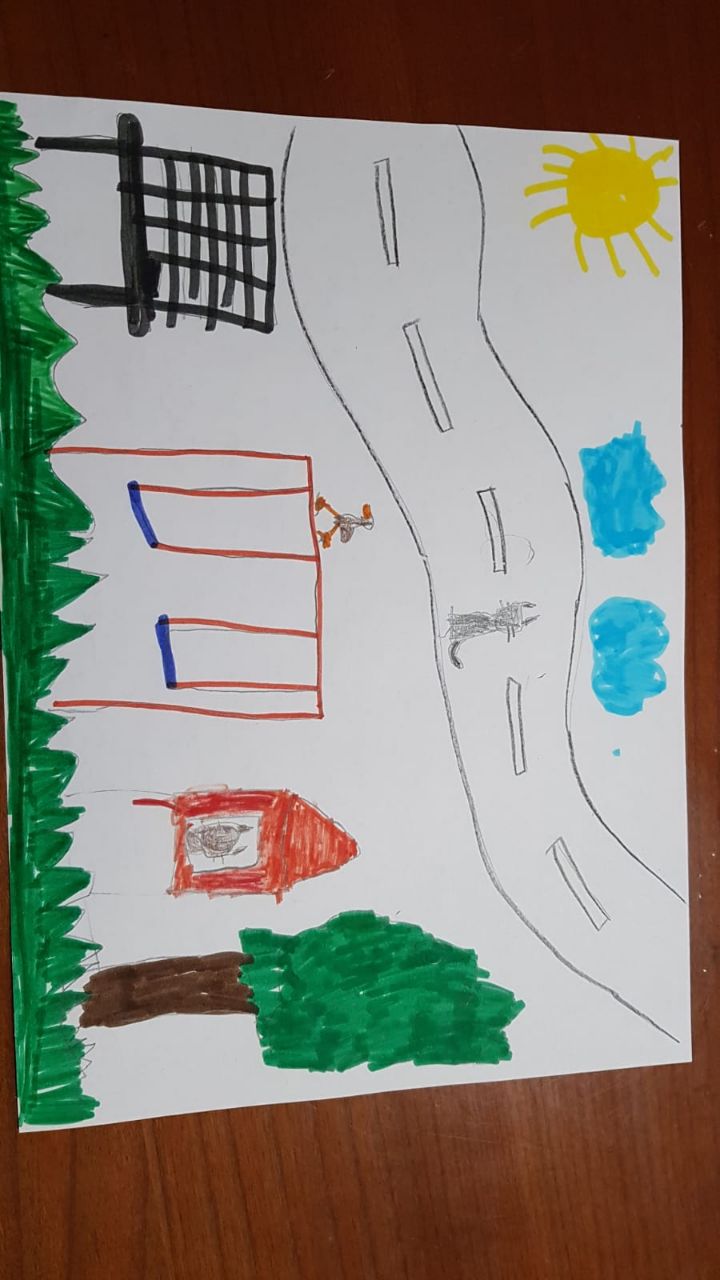 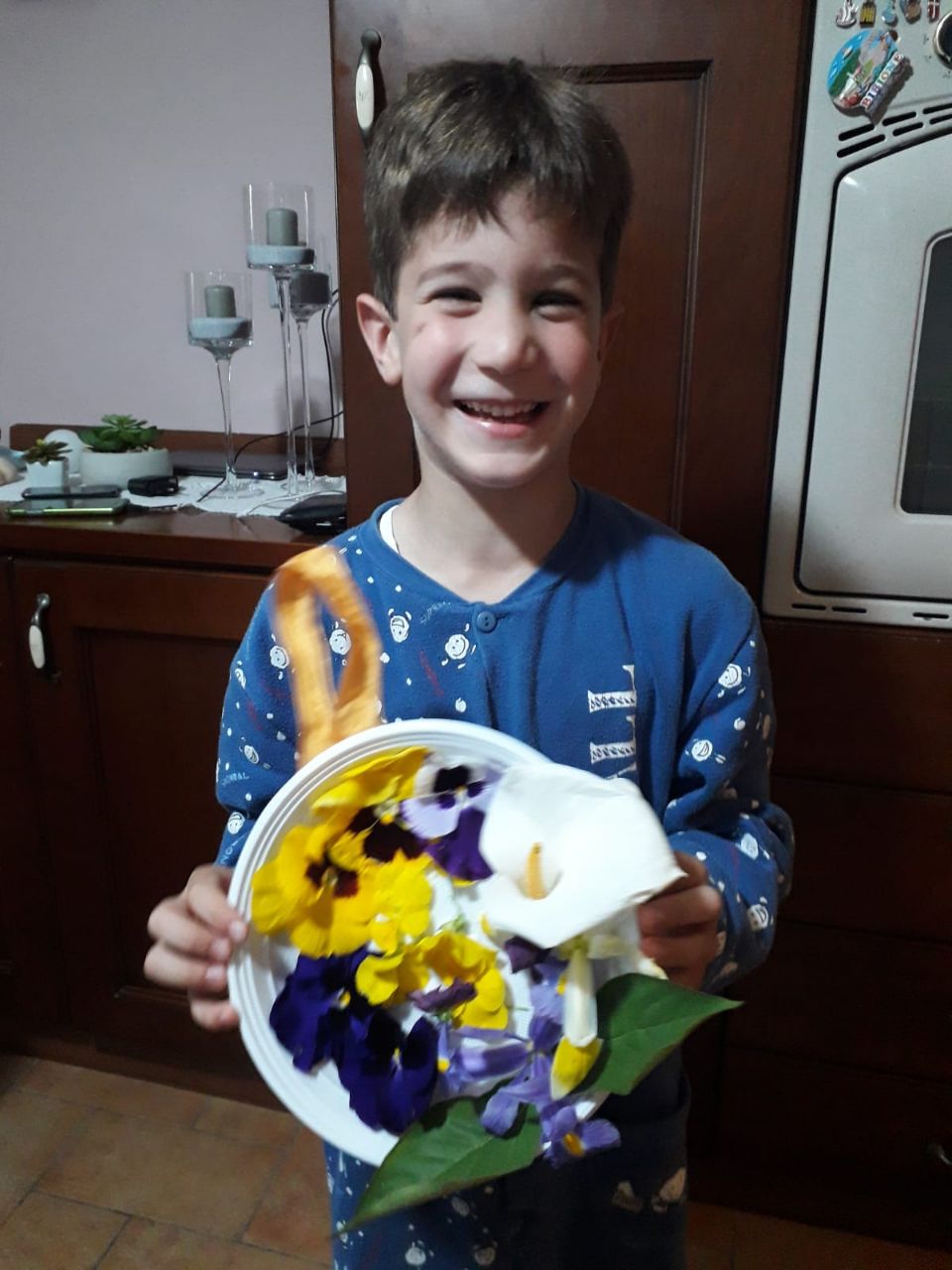 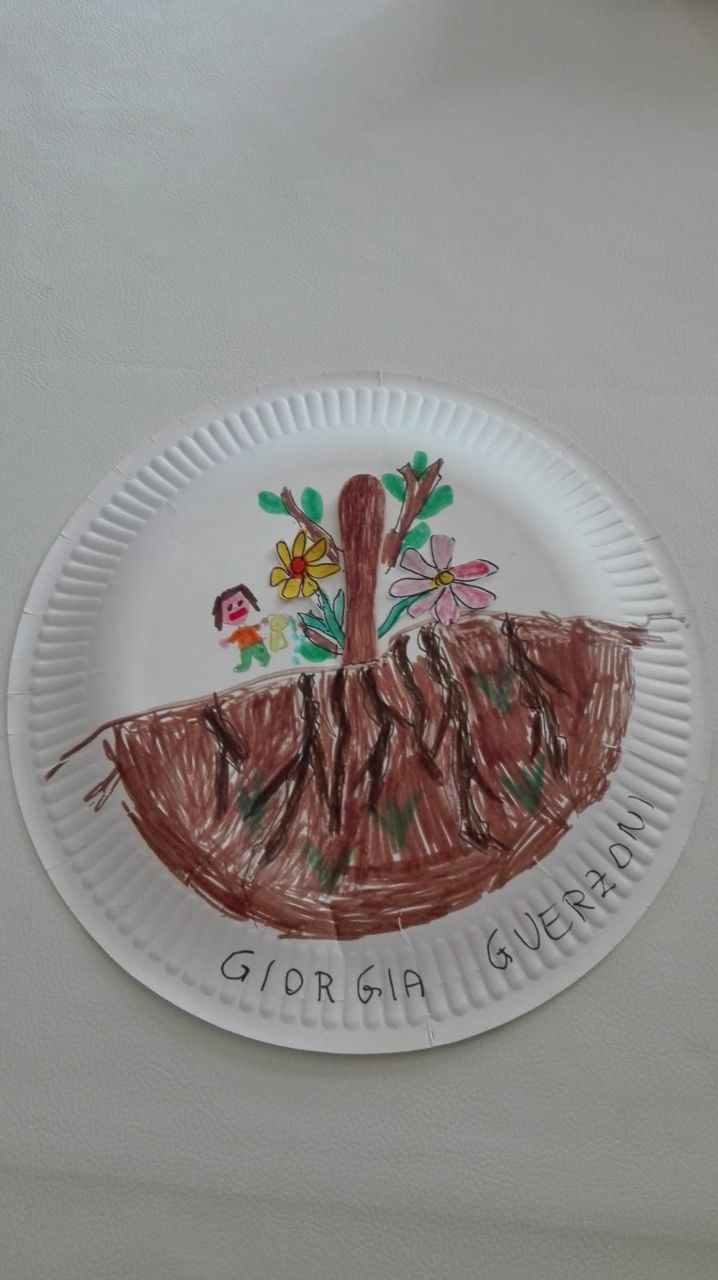 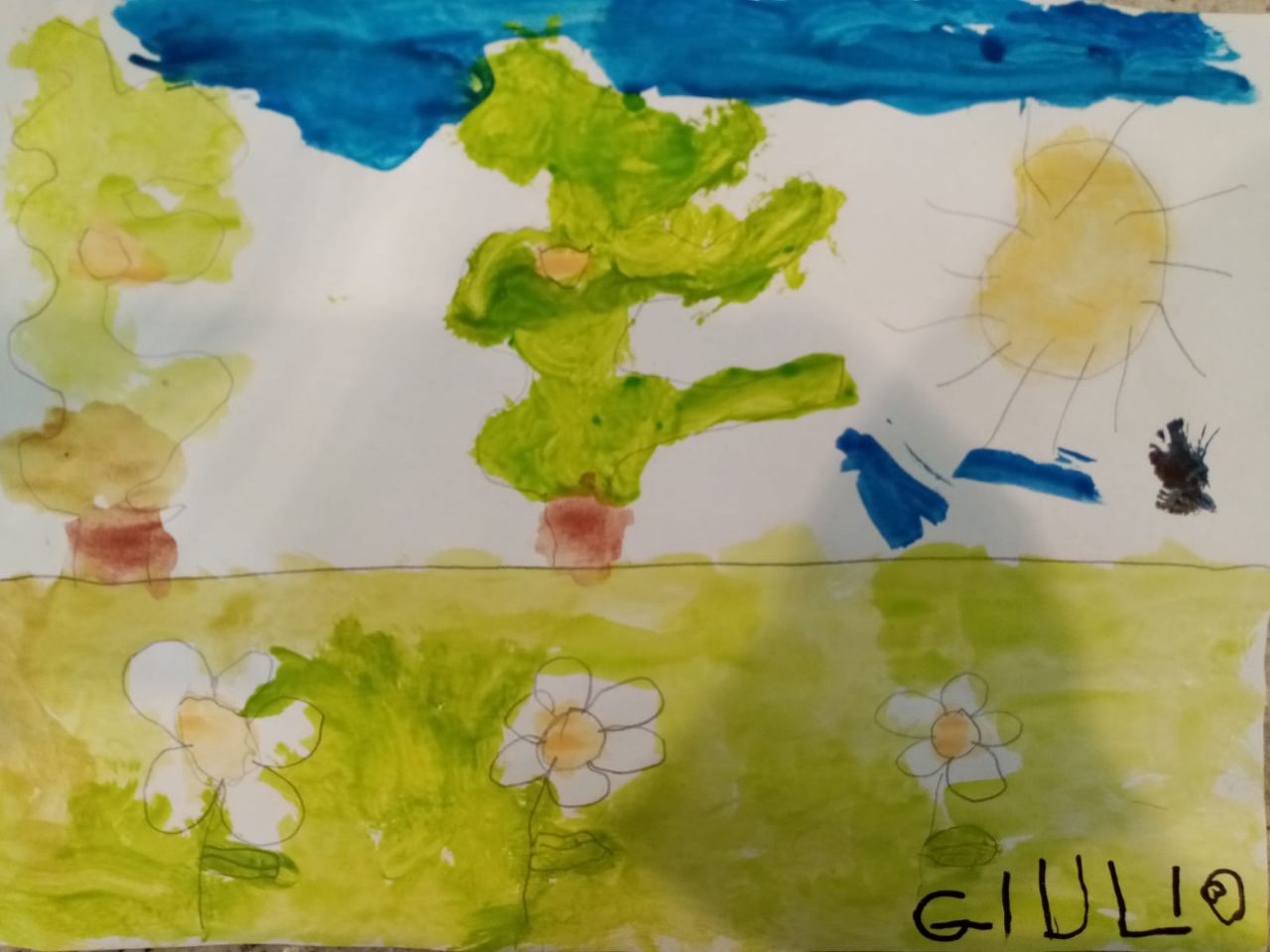 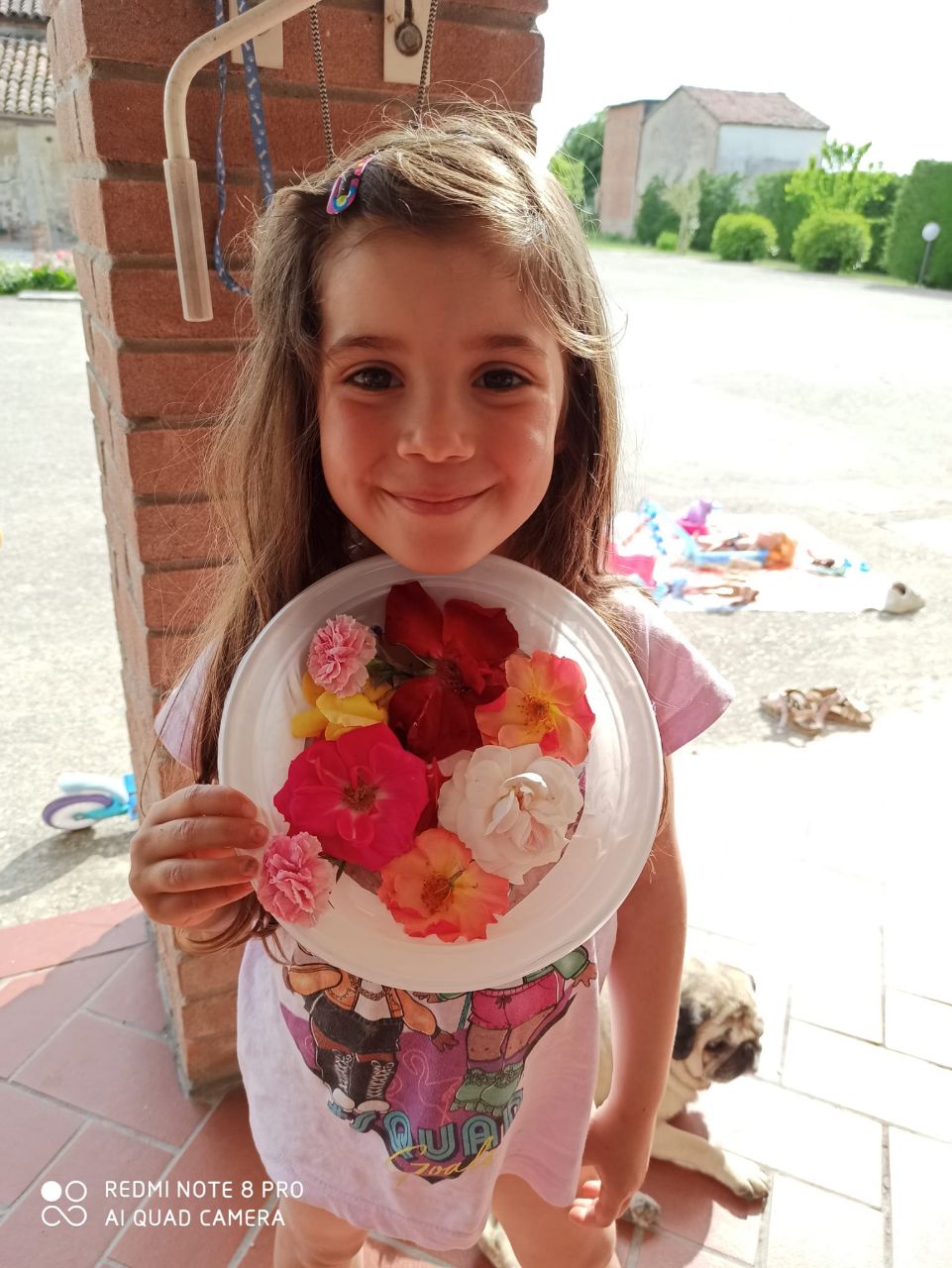 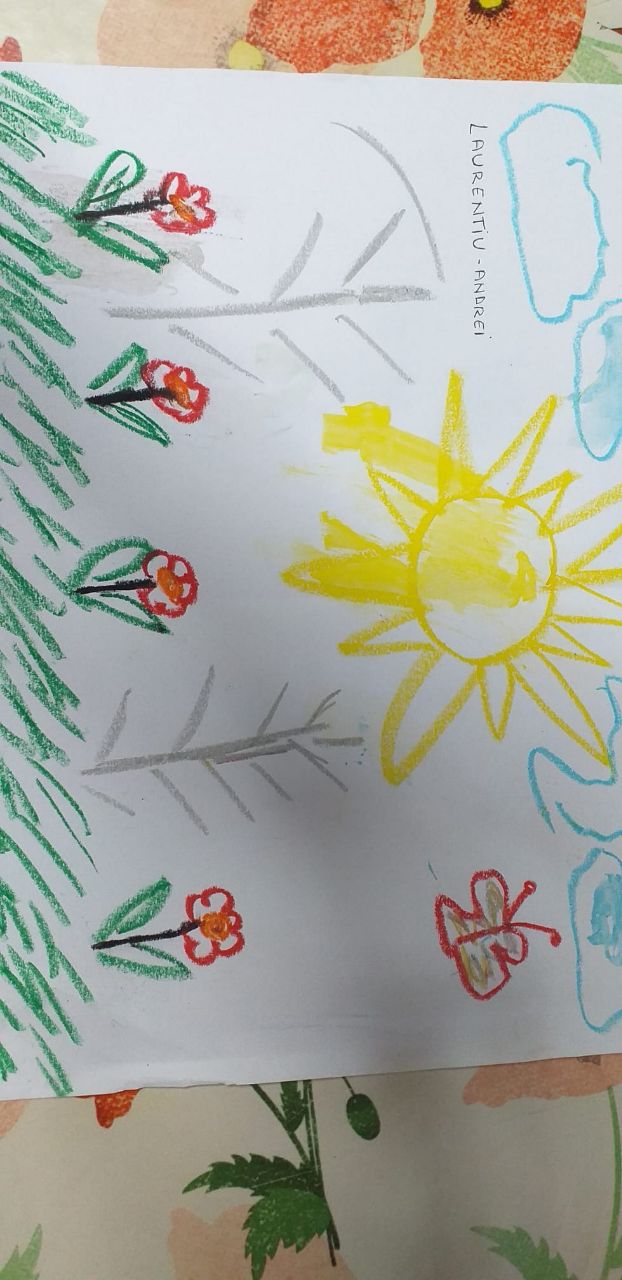 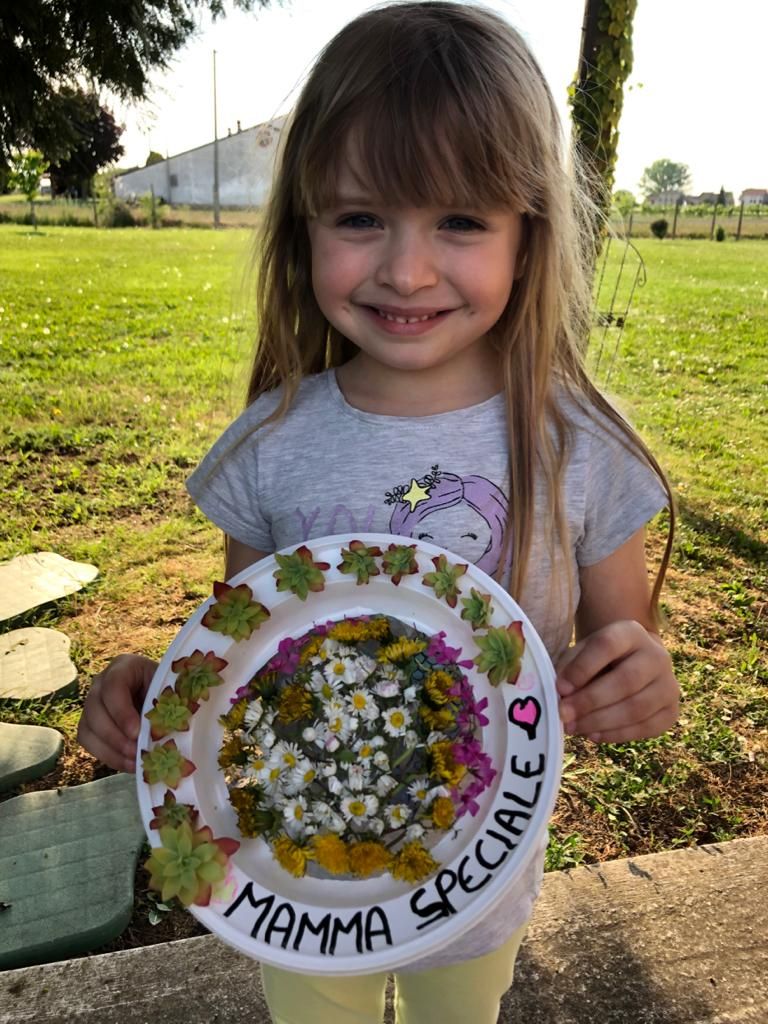 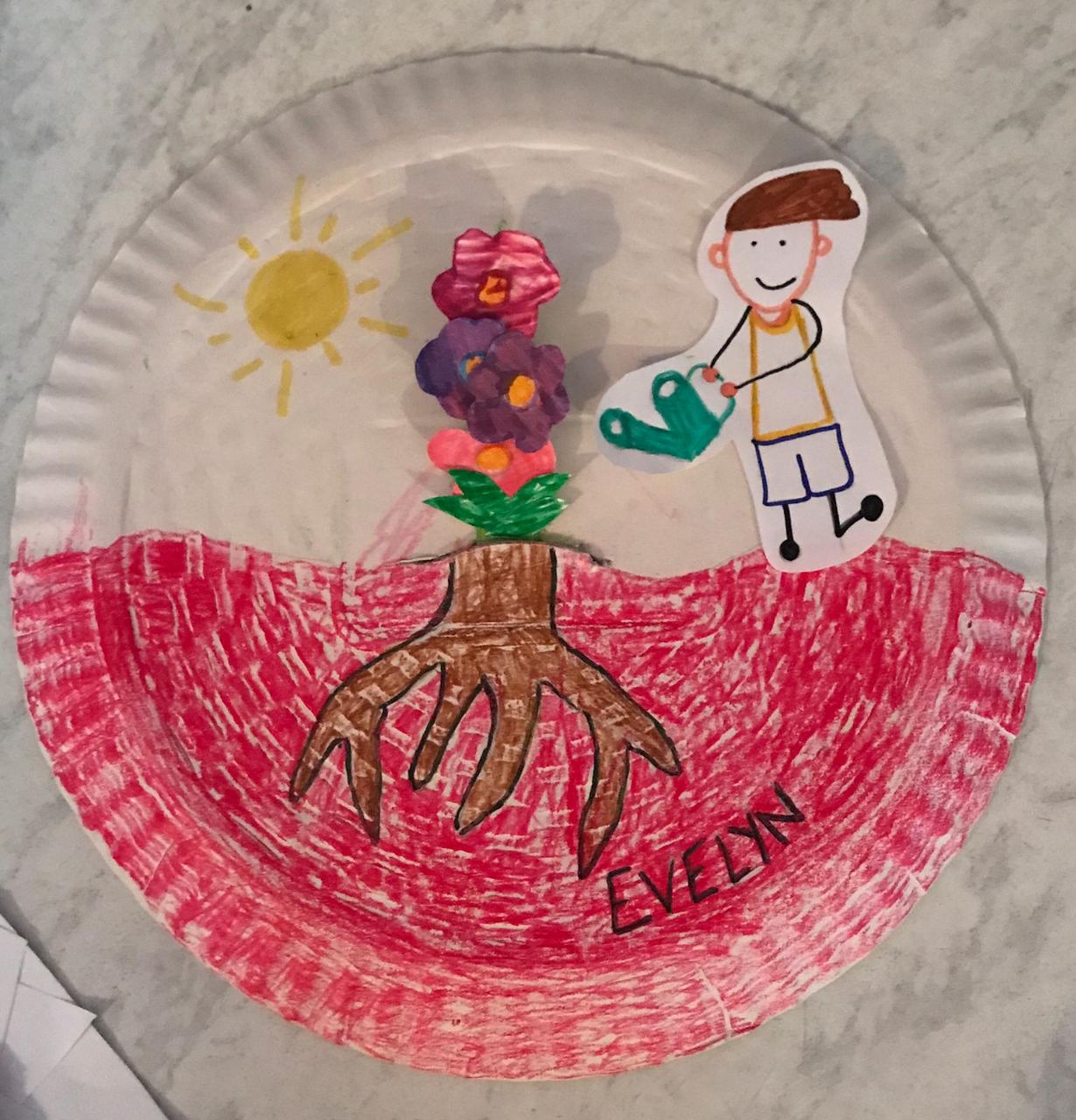 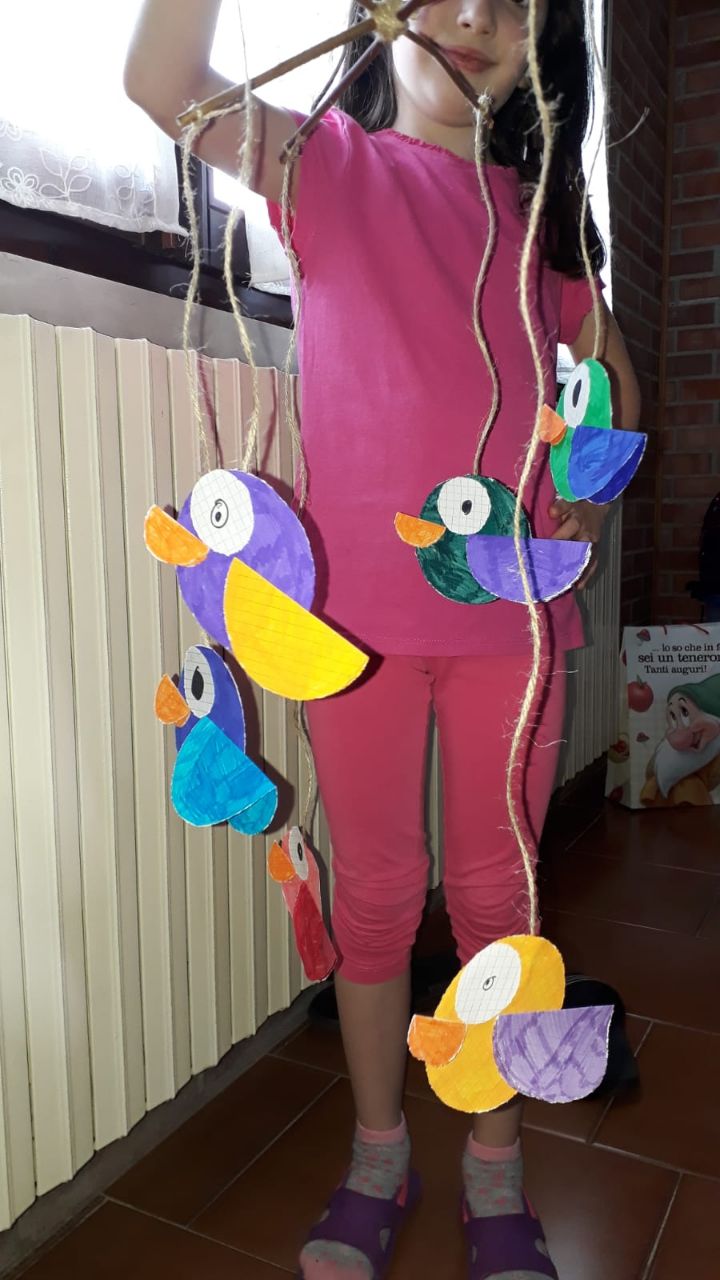 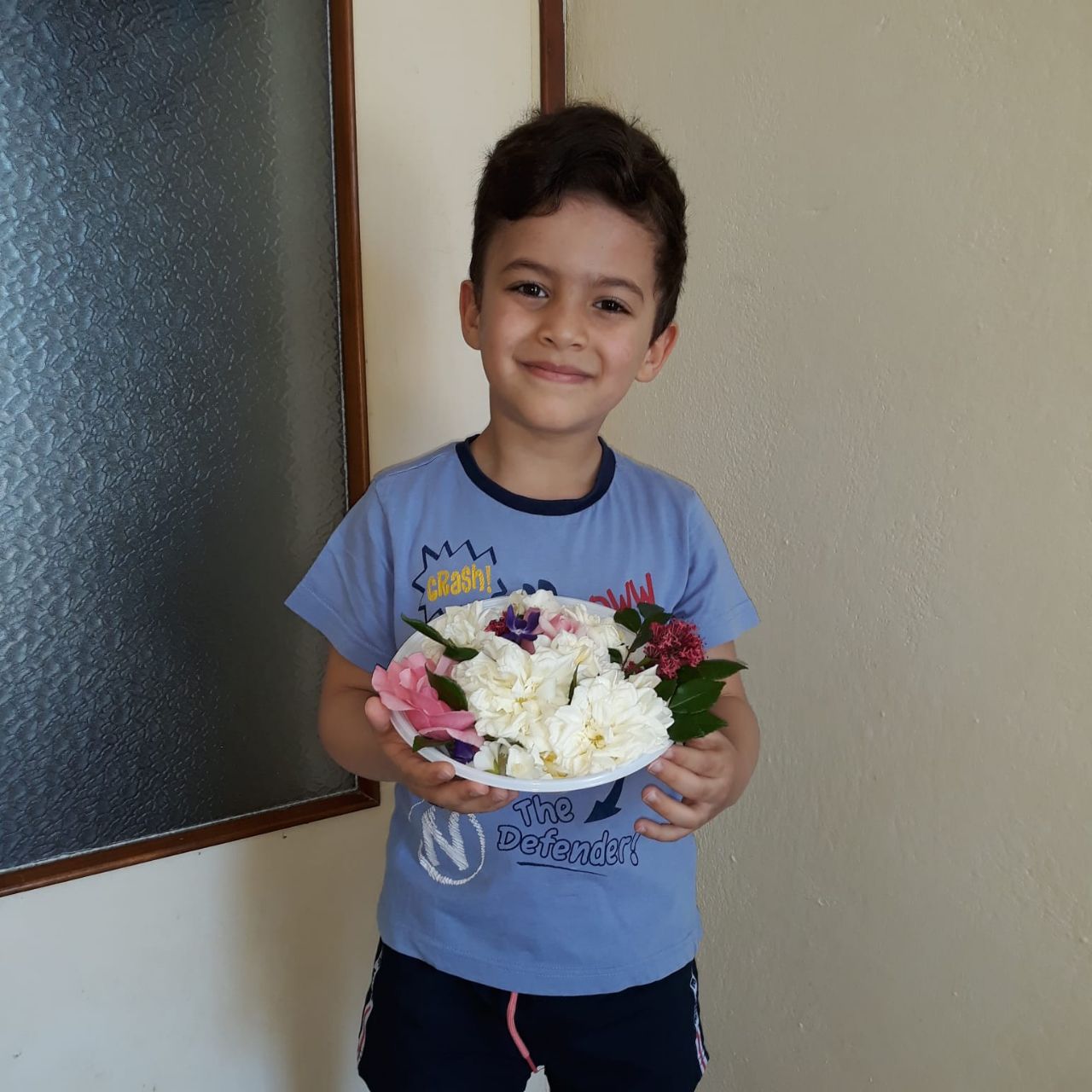 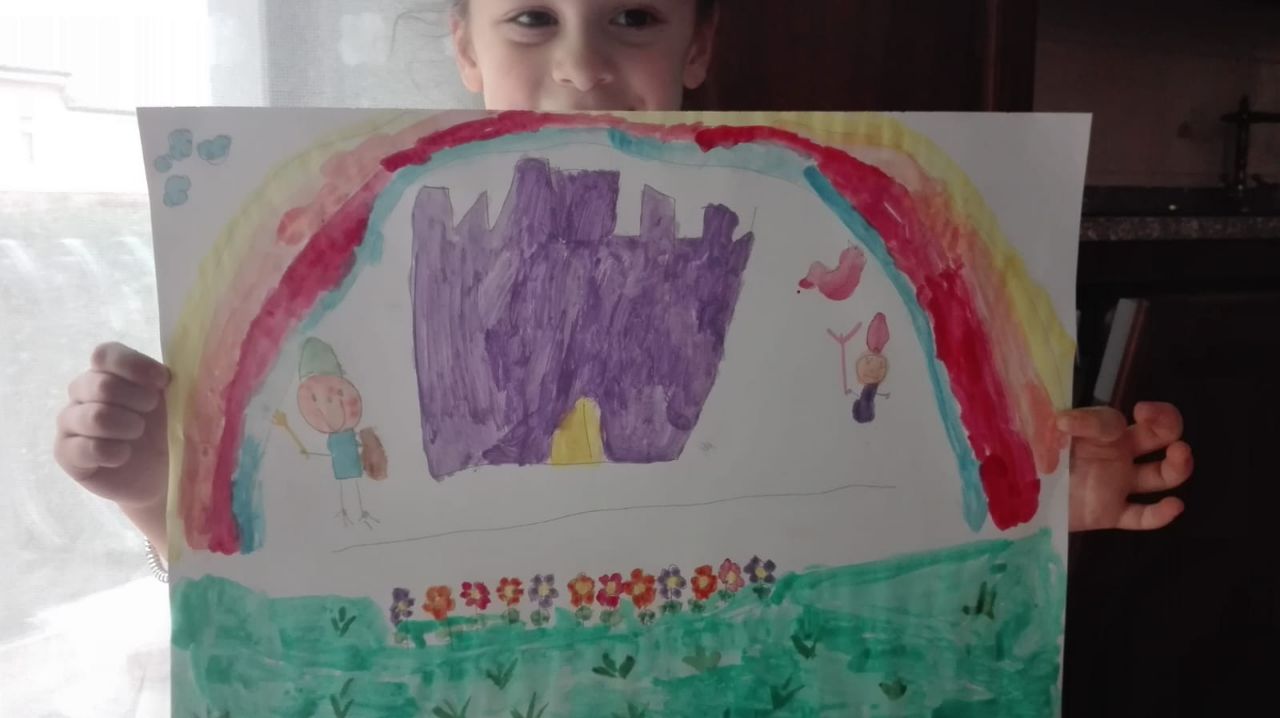 GRAZIE
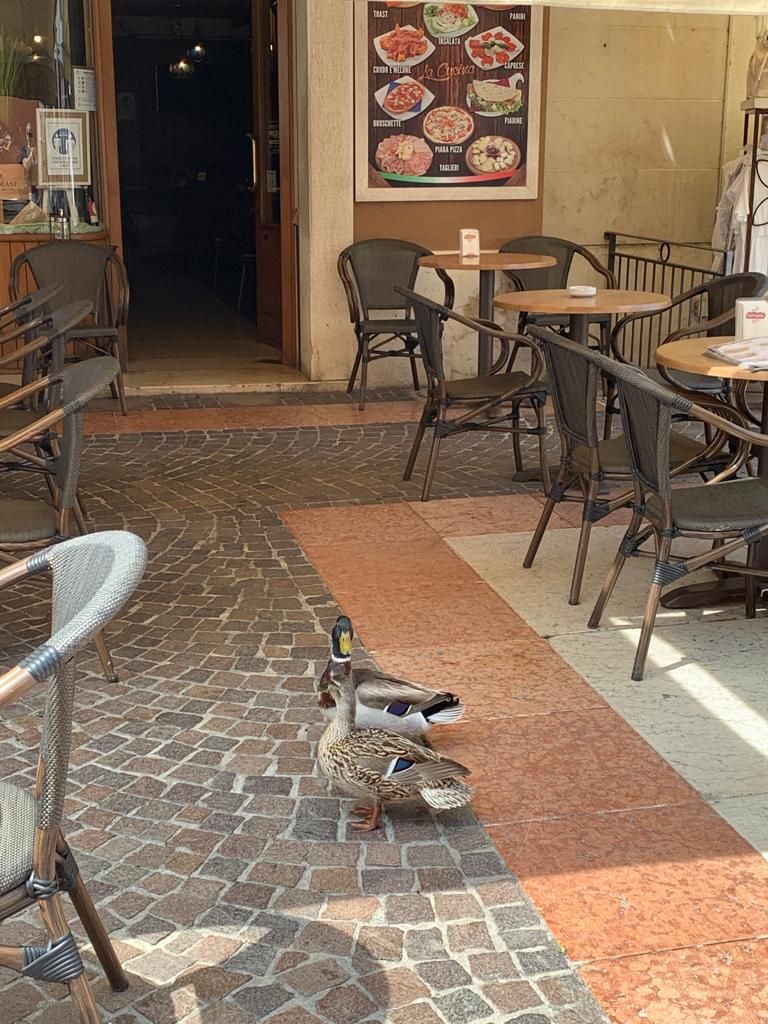 I BAMBINI E LE DOCENTI DELLA SCUOLA DELL’INFANZIA DI BERGANTINO RINGRAZIANO CARGILL
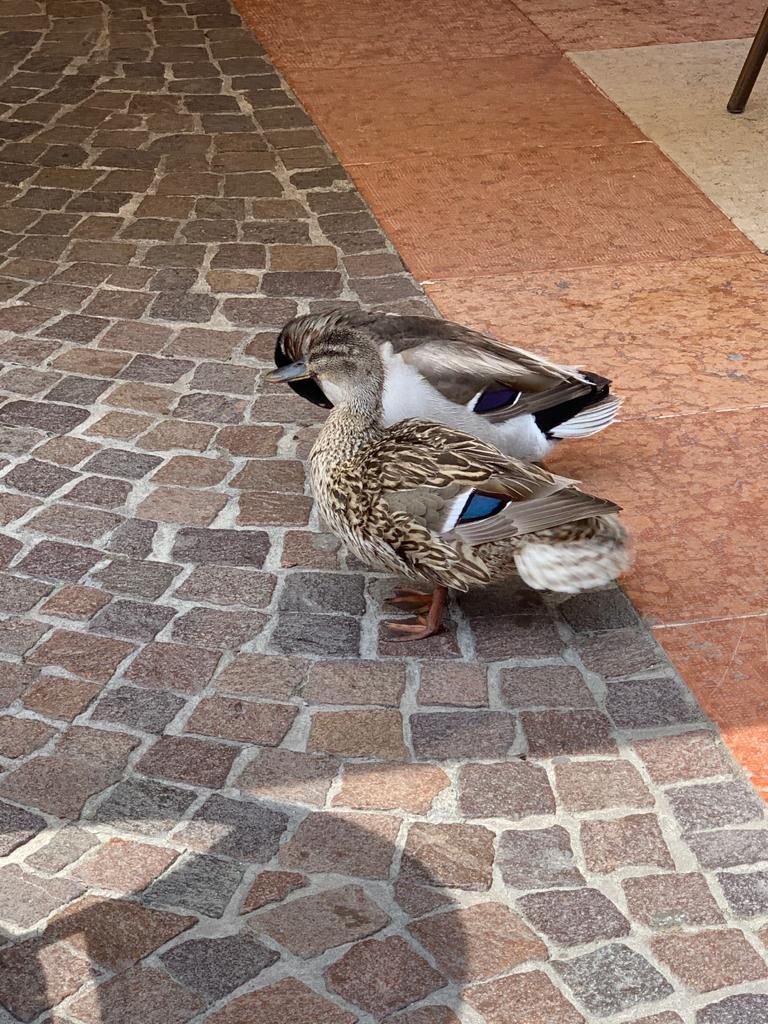